Abraham und seine Nachkommen
(Bibelkurs, Teil 05/24)
5Mo 7,7: Nicht deshalb, weil ihr zahlreicher wärt als alle Völker, hat der Herr sein Herz euch zugewandt und euch erwählt – denn ihr seid das geringste unter allen Völkern –, …
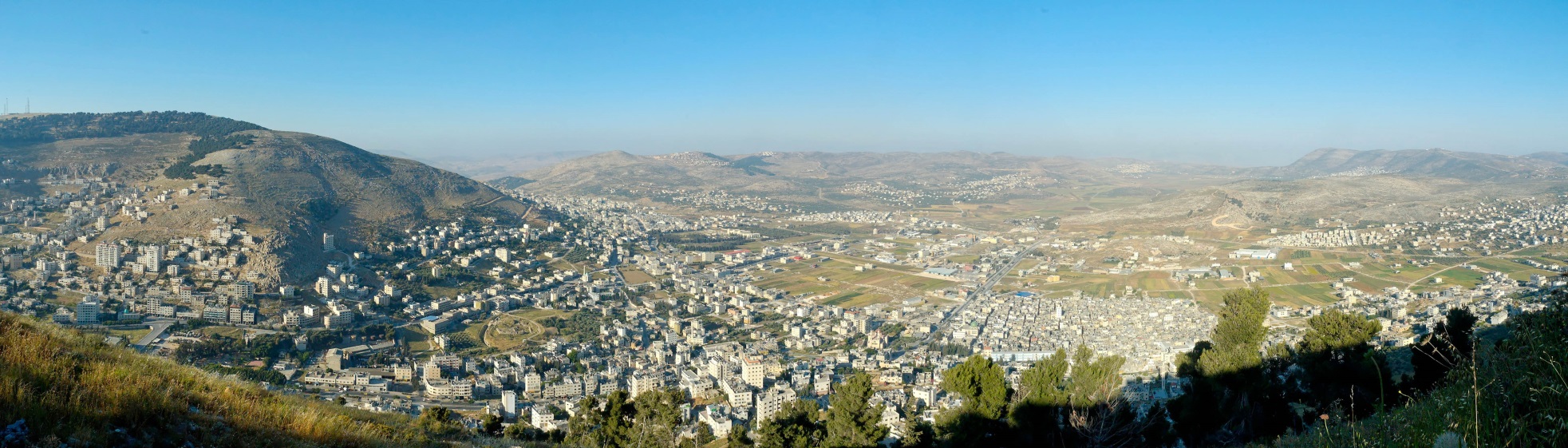 5Mo 7,8a: … sondern weil der Herr euch liebte und weil er den Eid halten wollte, den er euren Vätern geschworen hat.
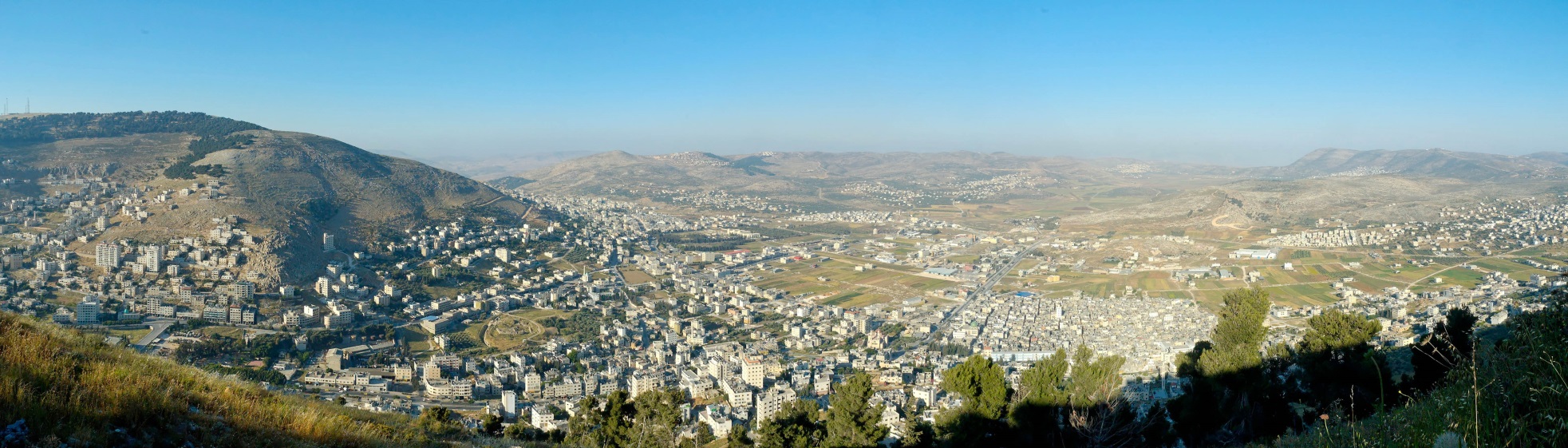 Abraham und seine Nachkommen   Einleitung   1.	Abraham   2.	Isaak   3. Jakob   4. Josef   Schlusswort
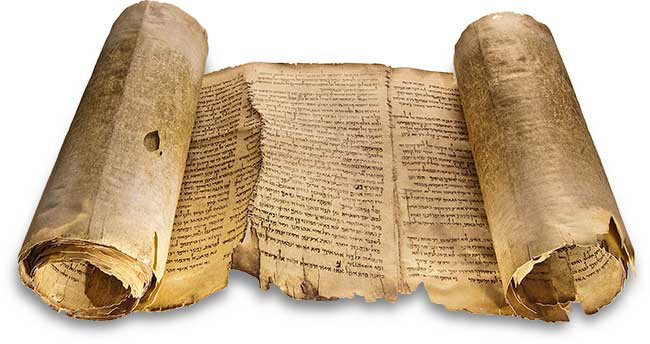 DIE «BIBLIOTHECA DIVINA»
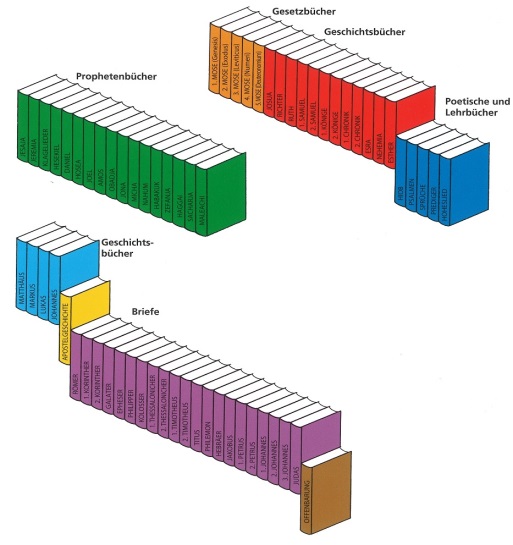 Bild aus: DOWLEY, Der grosse Bibelführer, S. 6.
DIE ZEIT DER PATRIARCHEN
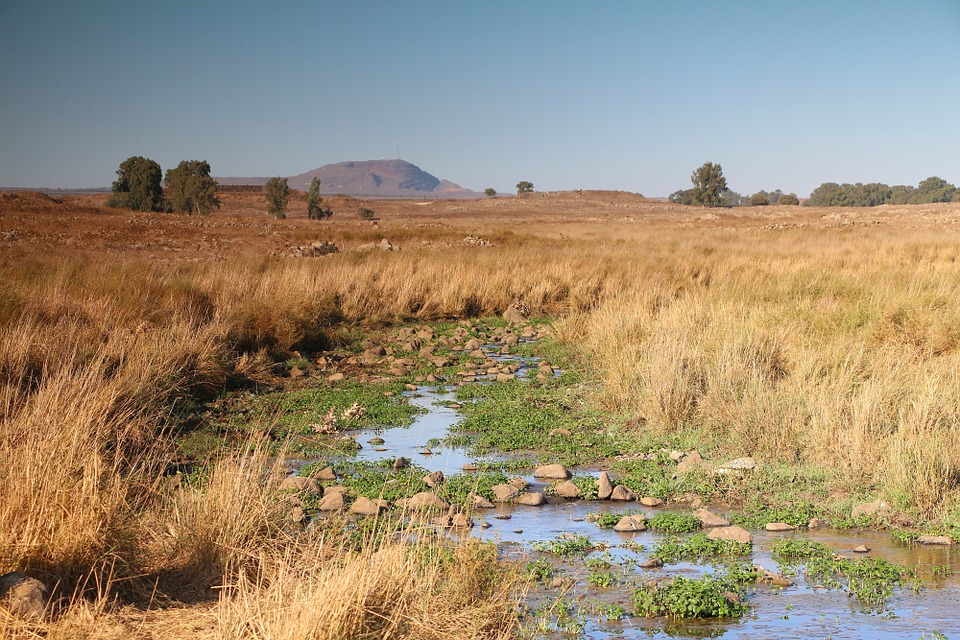 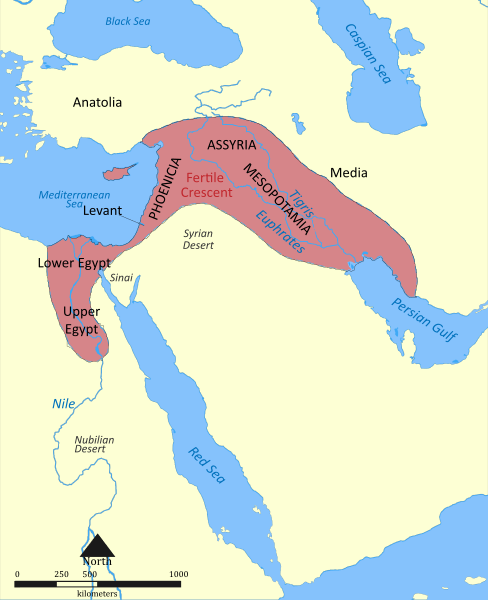 DER FRUCHTBARE HALBMOND
Bild: Nafsadh, CC-BY-SA 3.0.
DER LEBENSRAUM DER PATRIARCHEN
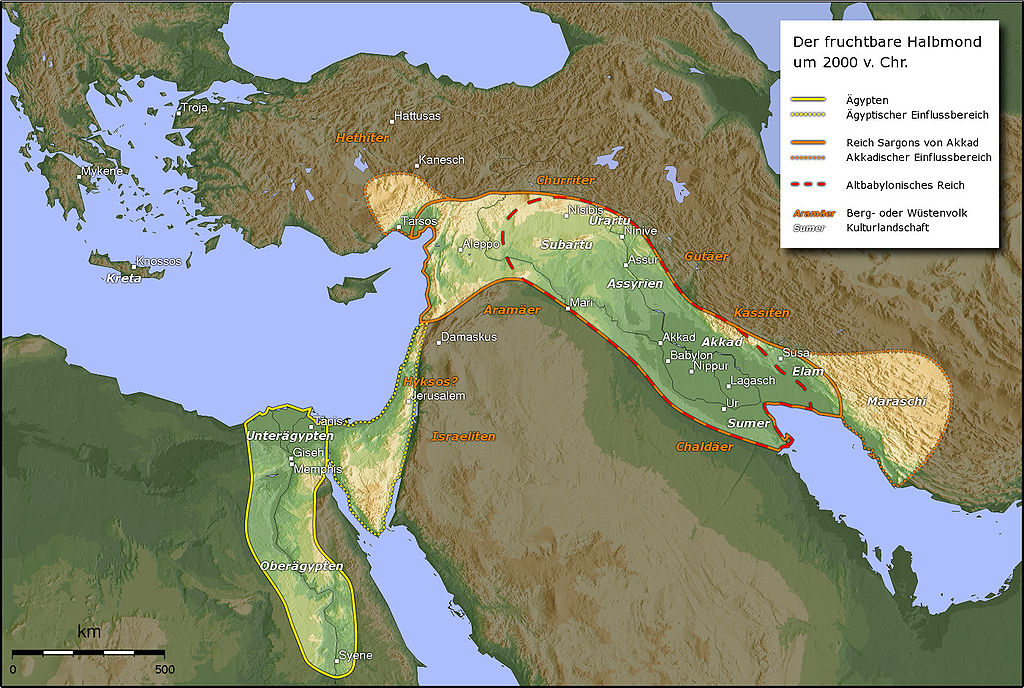 MESOPOTAMIEN
ÄGYPTEN
Graphik: Captain Blood, CC-BY-SA 3.0
DER LEBENSRAUM DER PATRIARCHEN
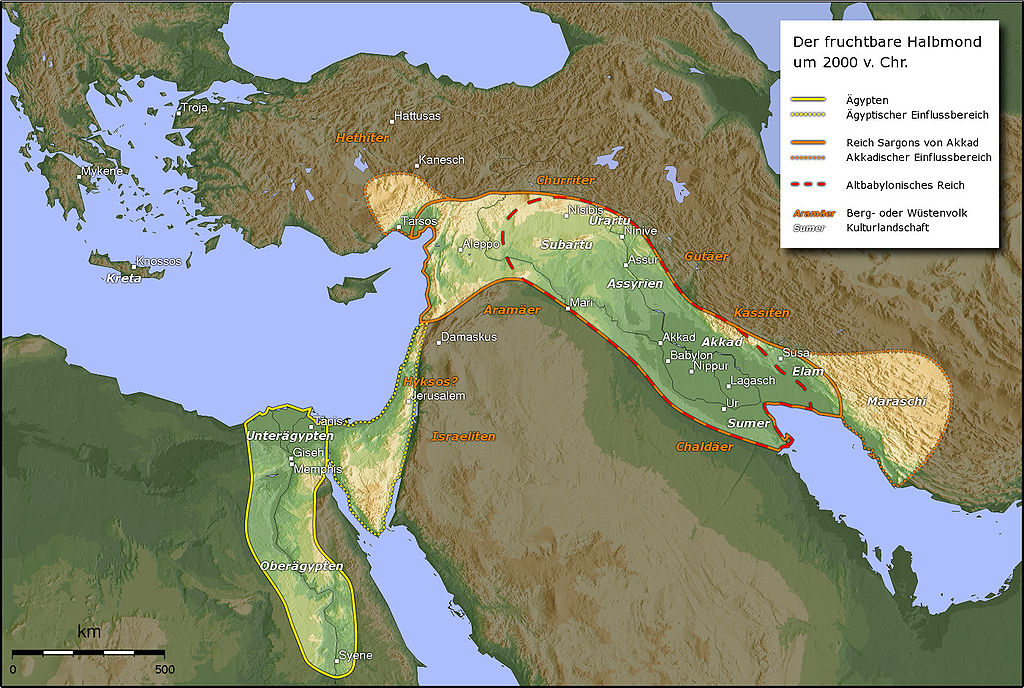 MESOPOTAMIEN
LEVANTE
ÄGYPTEN
Graphik: Captain Blood, CC-BY-SA 3.0
Abraham und seine Nachkommen   Einleitung   1.	Abraham   2.	Isaak   3. Jakob   4. Josef   Schlusswort
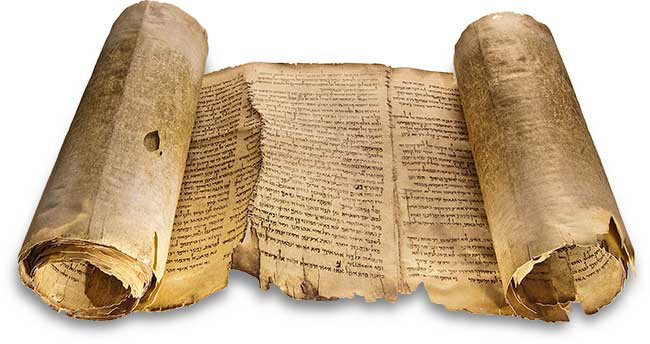 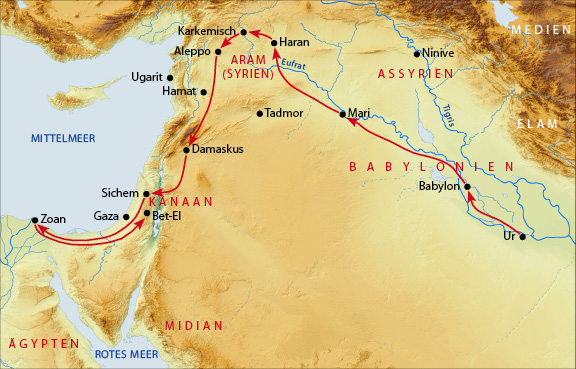 ABRAHAMS REISE
Der Weg Abrahams(Quelle: www.bibelwerk.de)
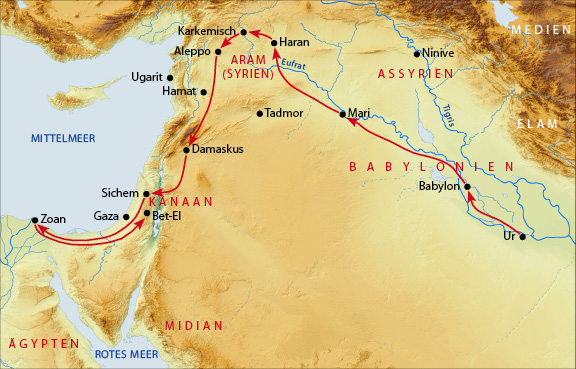 ABRAHAMS REISE
Der Weg Abrahams(Quelle: www.bibelwerk.de)
DIE RUINEN DER STADT UR
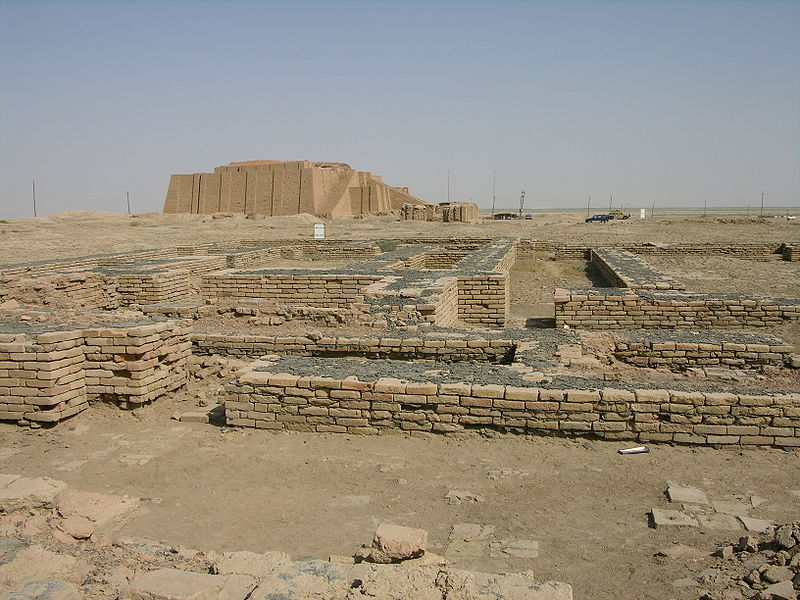 Bild: CC-BY-SA 2.0
DIE STANDARTE VON UR(Beigabe in einem Königsgrab)
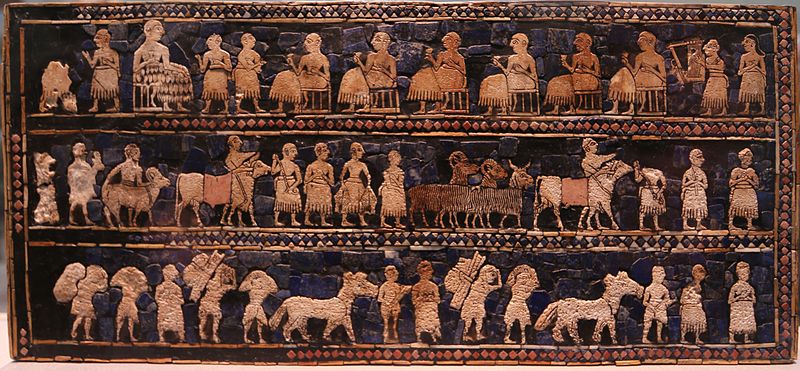 Bild: CC-BY-SA 2.0
DIE RUINEN DER STADT UR
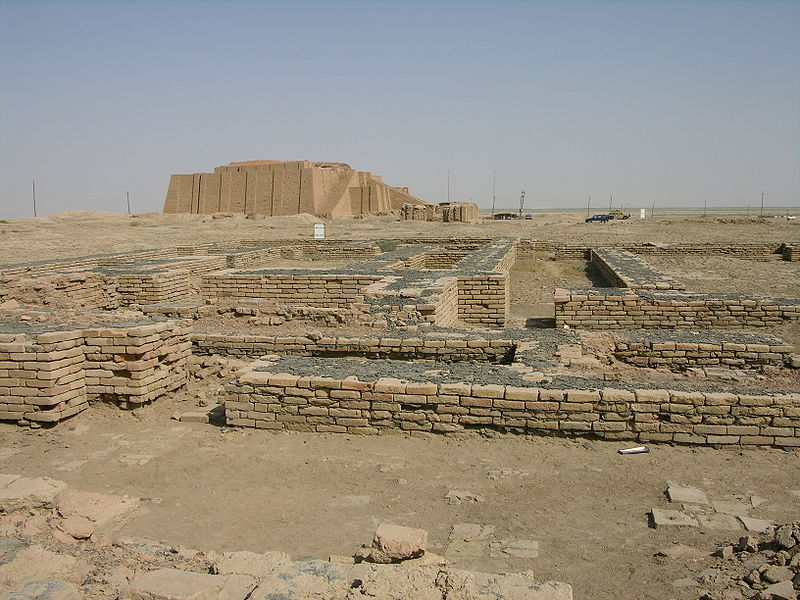 Bild: CC-BY-SA 2.0
Abraham   a.	Gottes Verheissung   b.	Abrahams Glaube   c. Gottes Bund mit Abraham   d. Die Geburt Isaaks
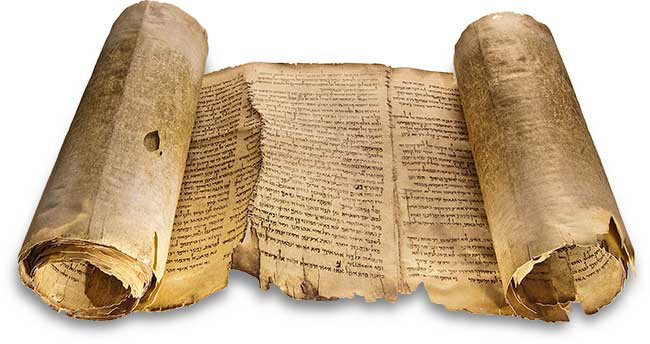 1Mo 12,1: Und der Herr hatte zu Abram gesprochen: Geh aus deinem Land und aus deiner Verwandtschaft und aus dem Haus deines Vaters in das Land, das ich dir zeigen werde.
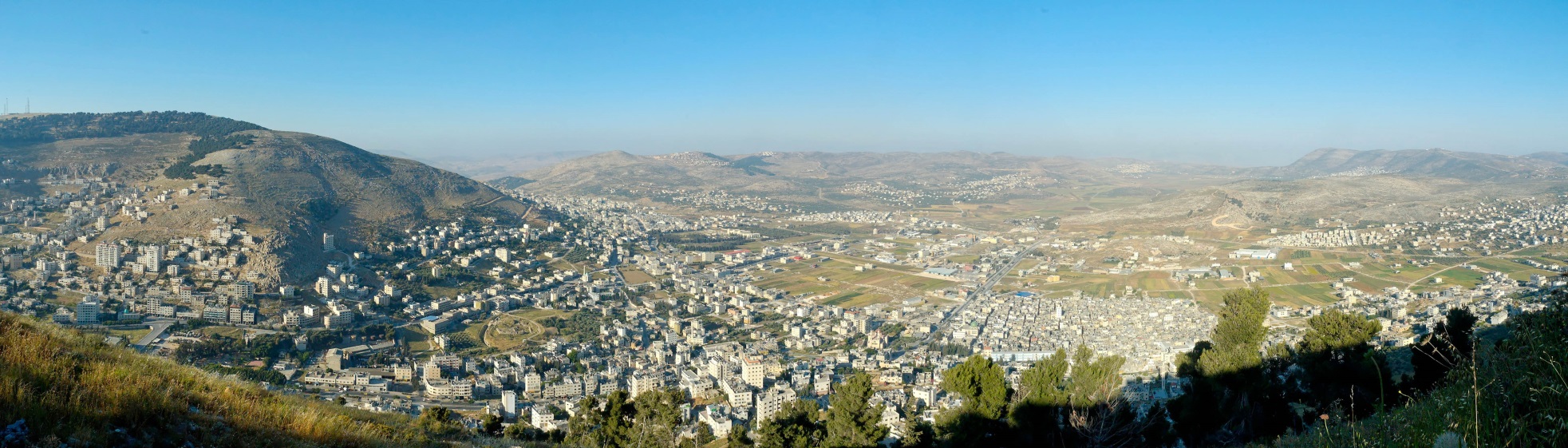 1Mo 12,2: Und ich will dich zu einer grossen Nation machen, und ich will dich segnen, und ich will deinen Namen gross machen, und du sollst ein Segen sein.
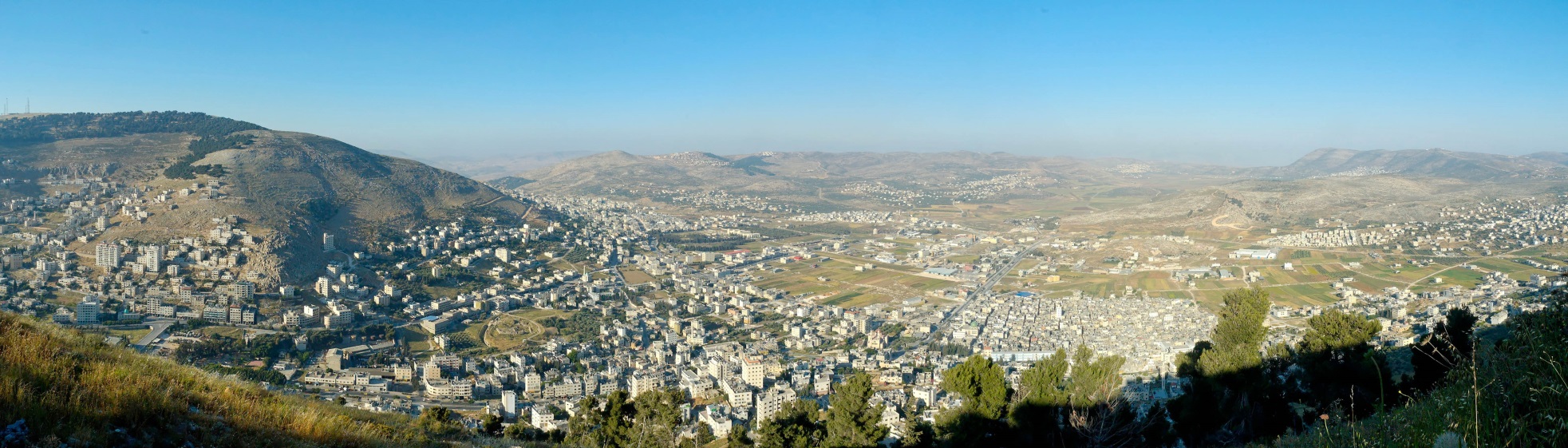 1Mo 12,3: Und ich will segnen, die dich segnen, und wer dir flucht, den werde ich verfluchen; und in dir sollen gesegnet werden alle Geschlechter der Erde.
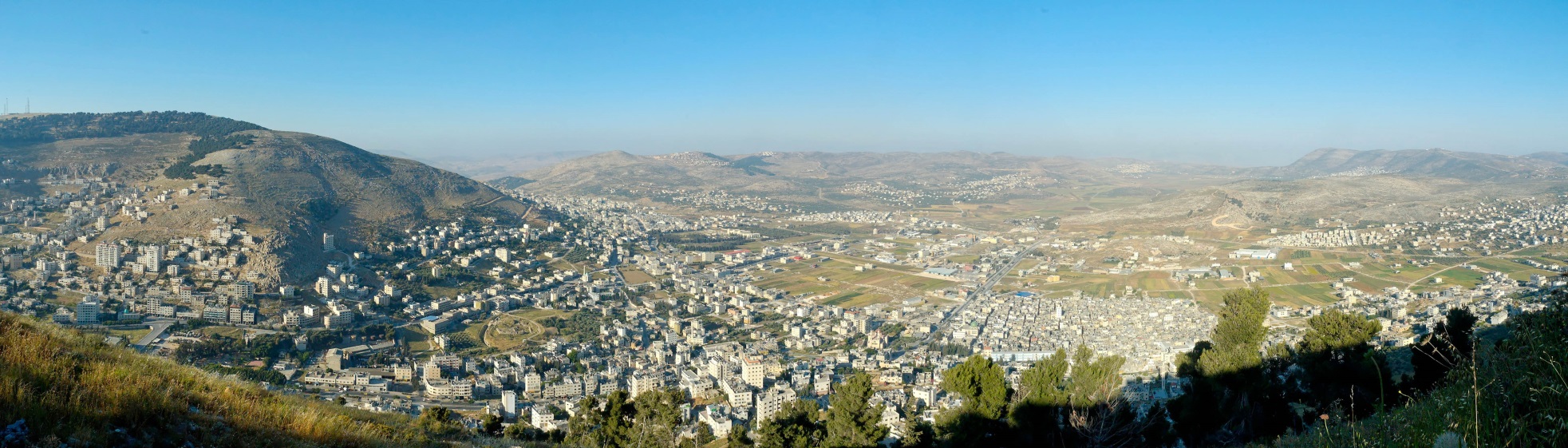 GOTTES VERHEISSUNG AN ABRAHAM
LAND
VOLK
SEGEN
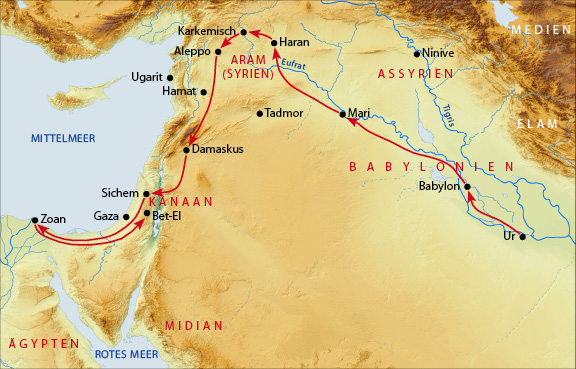 ABRAHAMS REISE
Der Weg Abrahams(Quelle: www.bibelwerk.de)
1Mo 12,7: Deinen Nachkommen will ich dieses Land geben.
BLICK AUF SICHEM
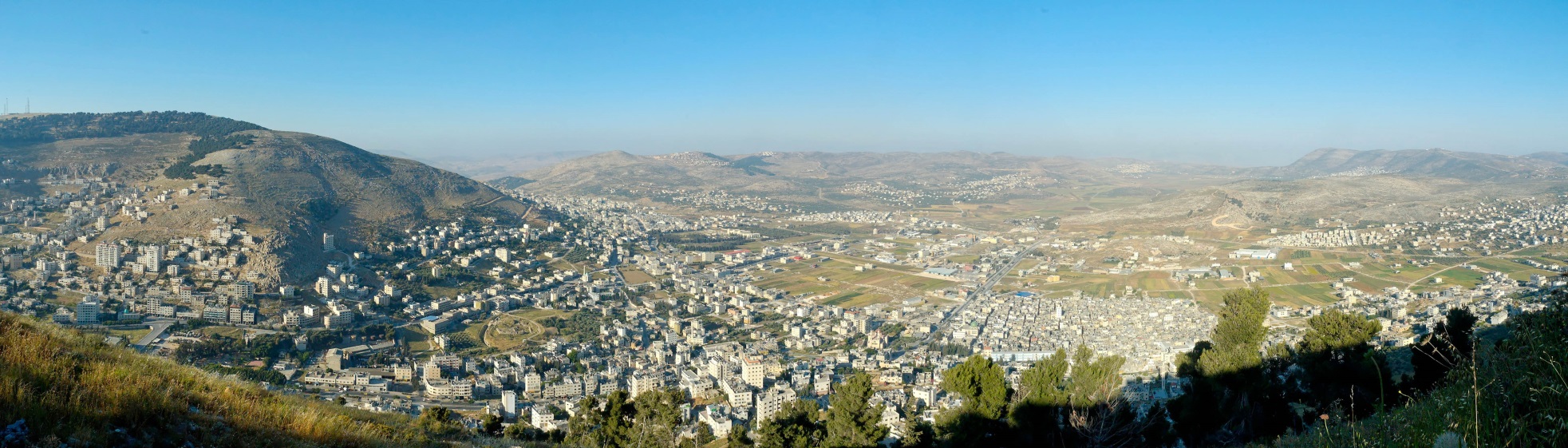 Abraham   a.	Gottes Verheissung   b.	Abrahams Glaube   c. Gottes Bund mit Abraham   d. Die Geburt Isaaks
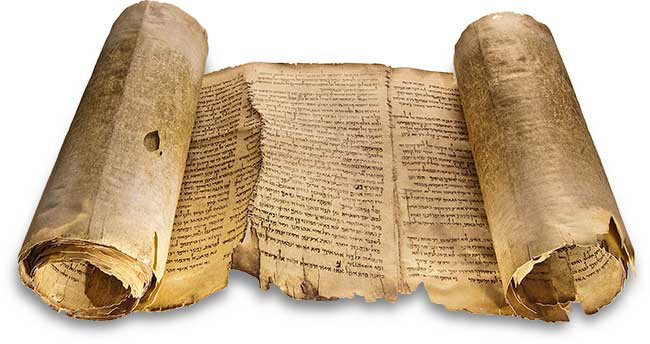 WAS IST GLAUBE?
GLAUBE
WAS IST GLAUBE?
WISSEN
GLAUBE
WAS IST GLAUBE?
WISSEN
VERTRAUEN
GLAUBE
WAS IST GLAUBE?
WISSEN
VERTRAUEN
GLAUBE
GEHORSAM
WAS IST GLAUBE?
WISSEN
VERTRAUEN
GLAUBE
GEHORSAM
GOTTES WORT / VERHEISSUNGEN
Abraham   a.	Gottes Verheissung   b.	Abrahams Glaube   c. Gottes Bund mit Abraham   d. Die Geburt Isaaks
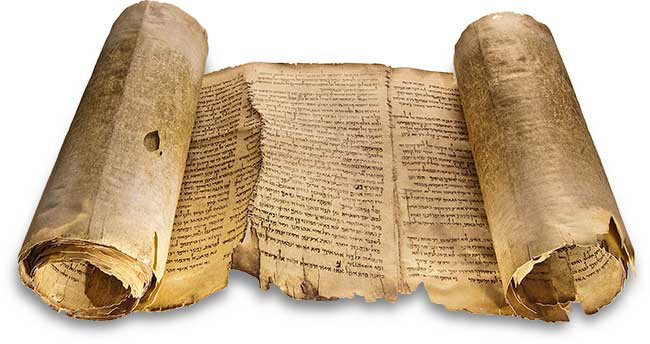 1Mo 15,5a: Und er führte ihn hinaus und sprach: Blicke doch auf zum Himmel und zähle die Sterne, wenn du sie zählen kannst.
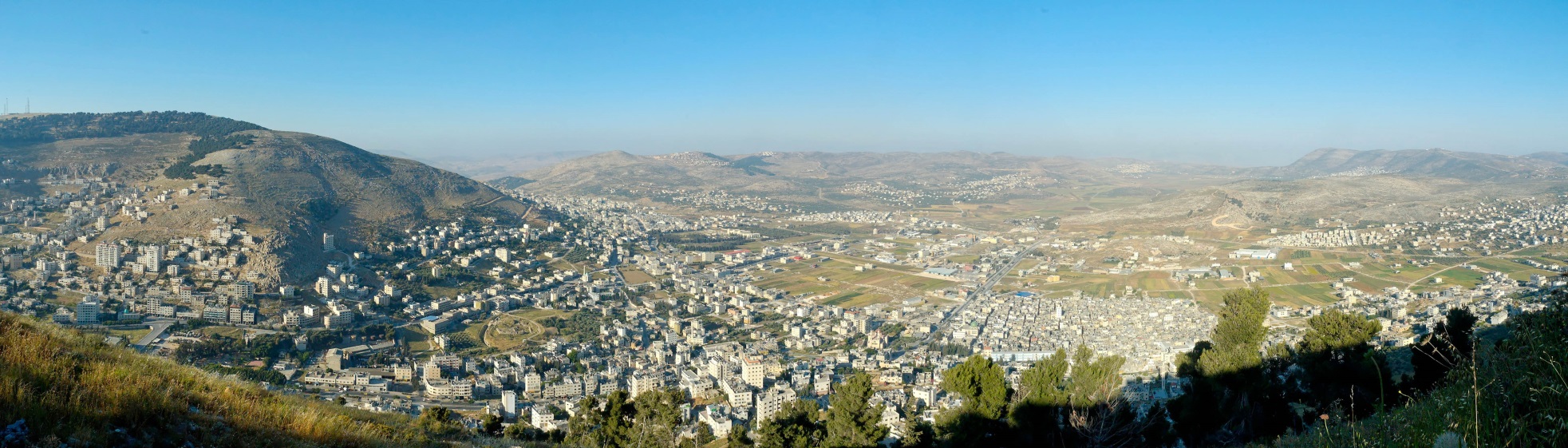 1Mo 15,5b: Und er sprach: So zahlreich wird deine Nachkommenschaft sein.
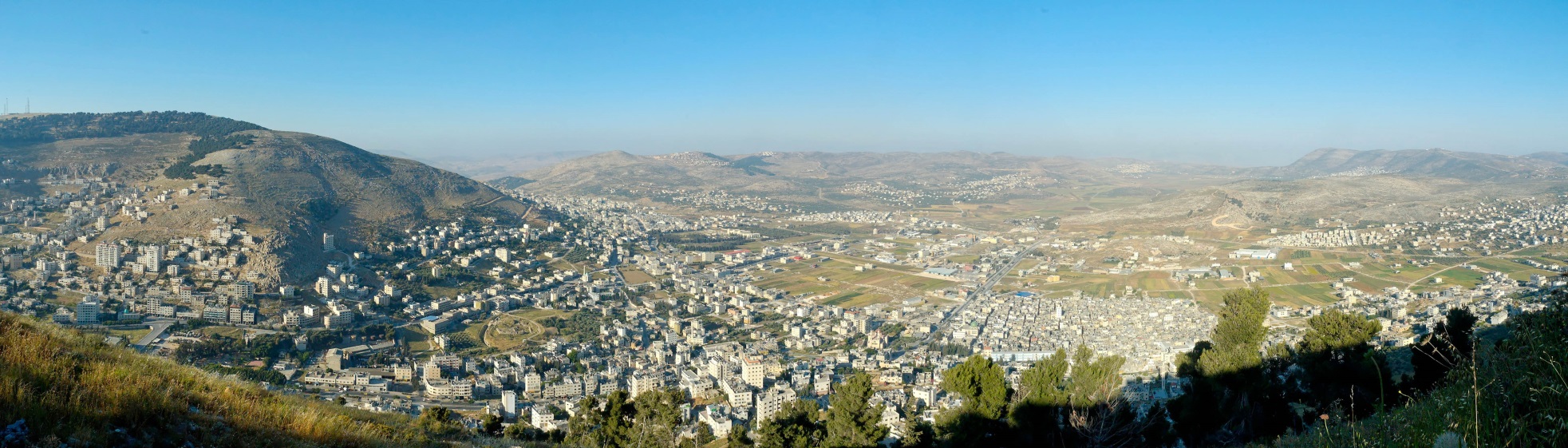 1Mo 15,6: Und er [= Abraham] glaubte dem Herrn; und er [= der Herr] rechnete es ihm als Gerechtigkeit an.
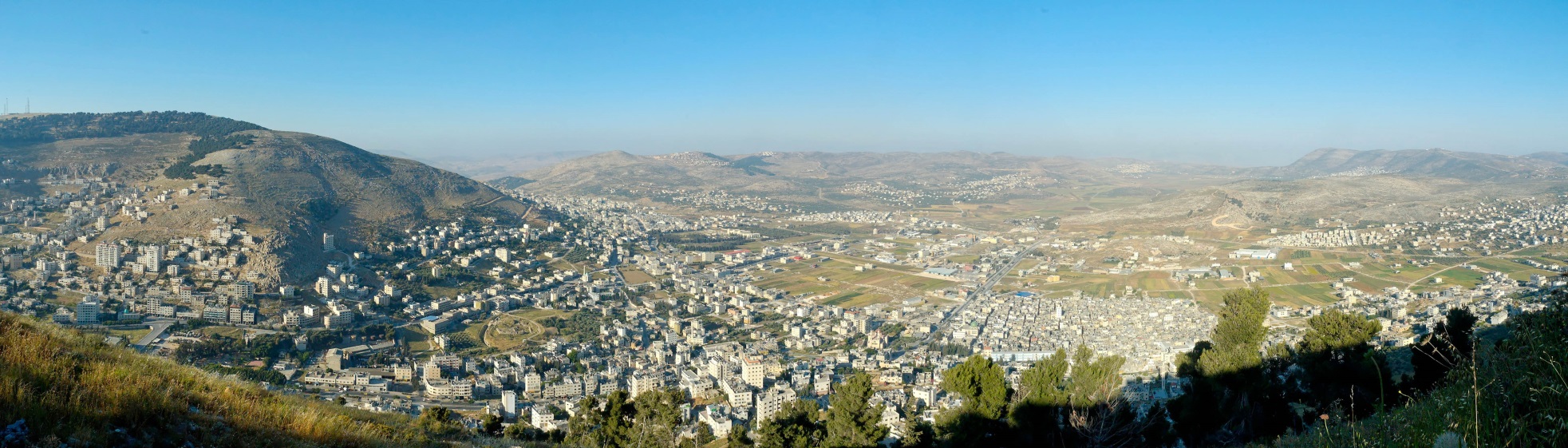 DER STERNENHIMMEL
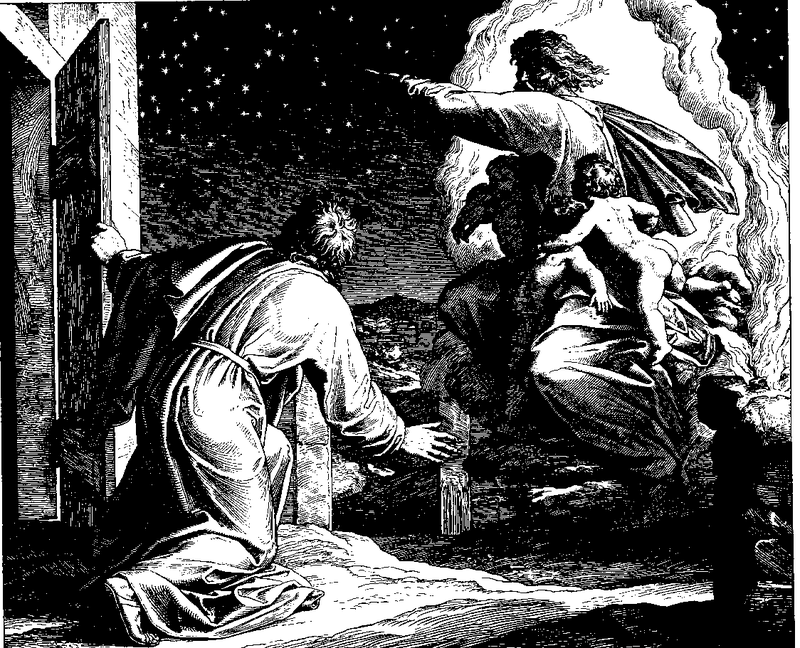 Holzstich: Julius Schnorr von Carolsfeld (Bilderbibel, 1860)
ABRAHAM
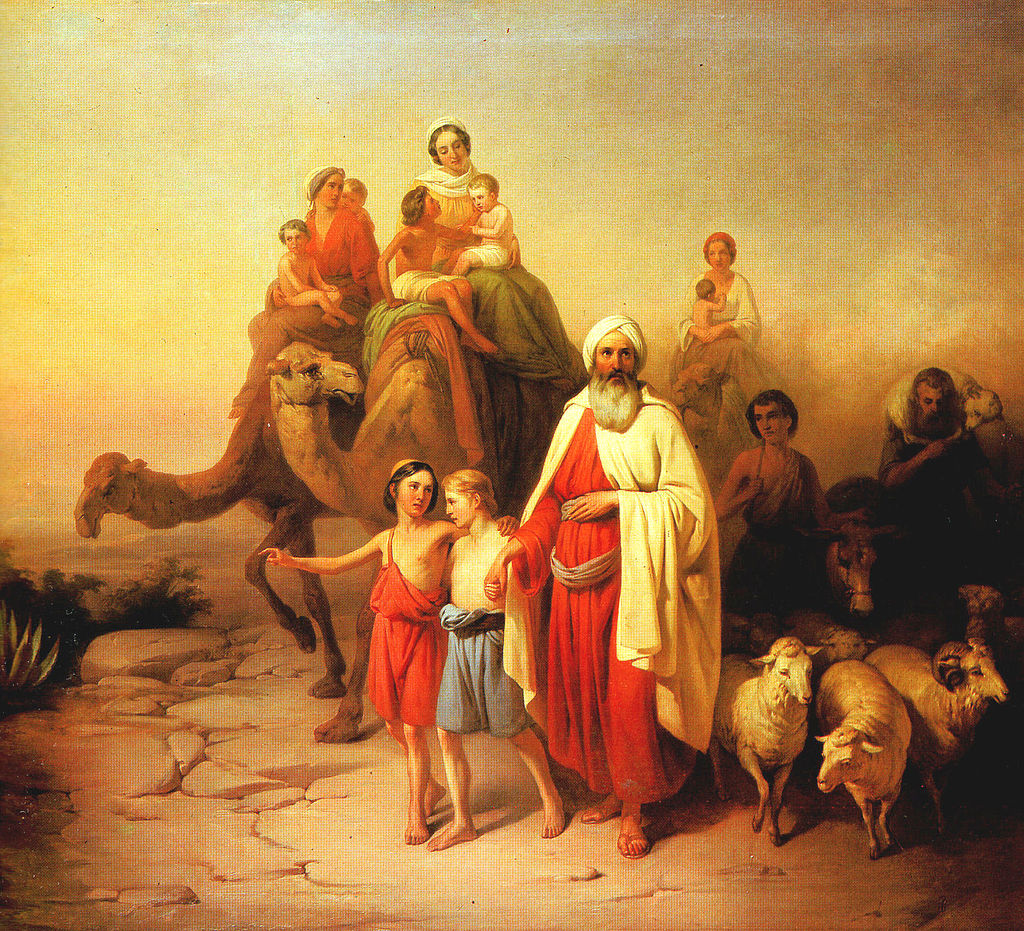 Bild: Jozsef Molnar (1850)
Röm 3,22: Gottes Gerechtigkeit aber durch Glauben an Jesus Christus für alle, die glauben.
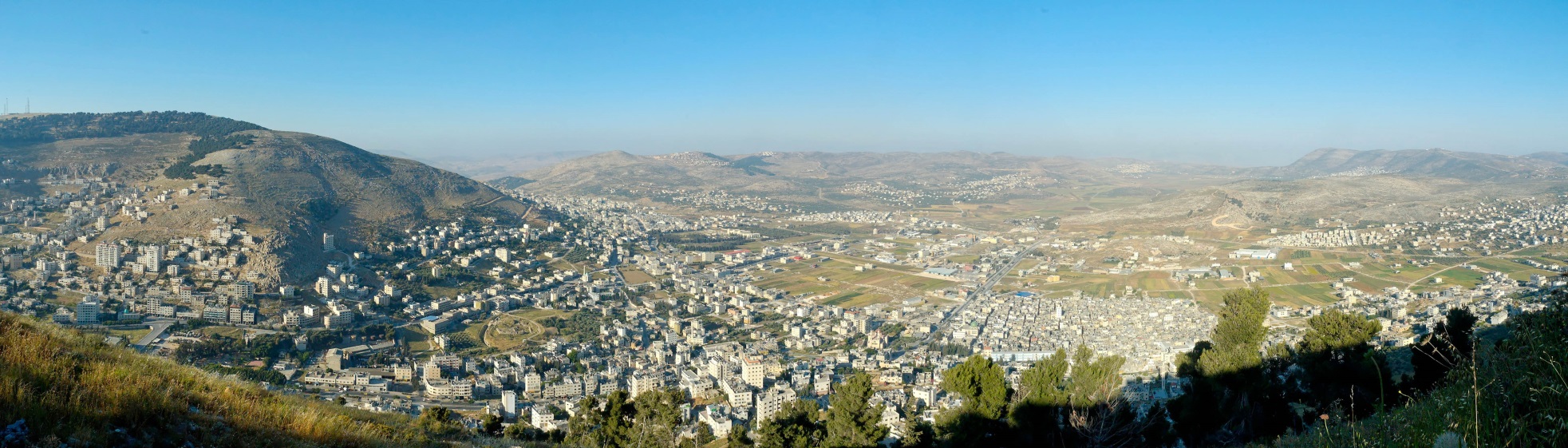 Abraham   a.	Gottes Verheissung   b.	Abrahams Glaube   c. Gottes Bund mit Abraham   d. Die Geburt Isaaks
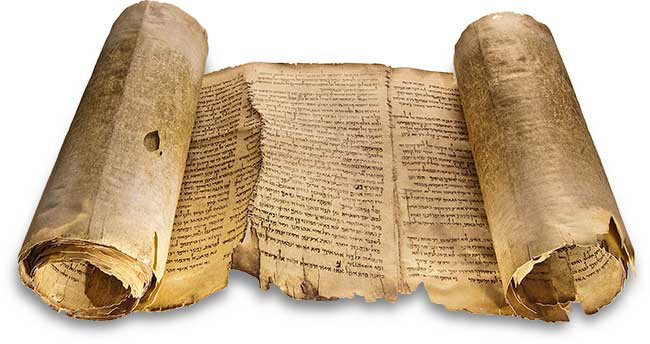 ABRAHAM UND SARA
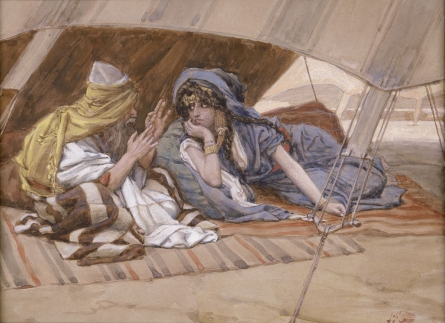 Bild: James Tissot (ca. 1896-1902)
DIE ANFÄNGE ISRAELS
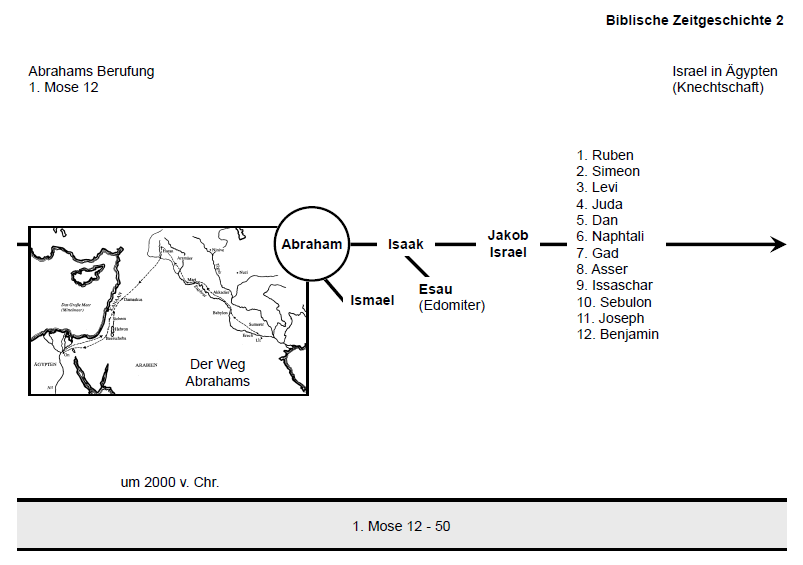 EIN NEUER NAME
Abram
«Erhabener Vater»
Abraham
«Vater einer Menge»
1Mo 17,19: Sara, deine Frau, wird dir einen Sohn gebären.
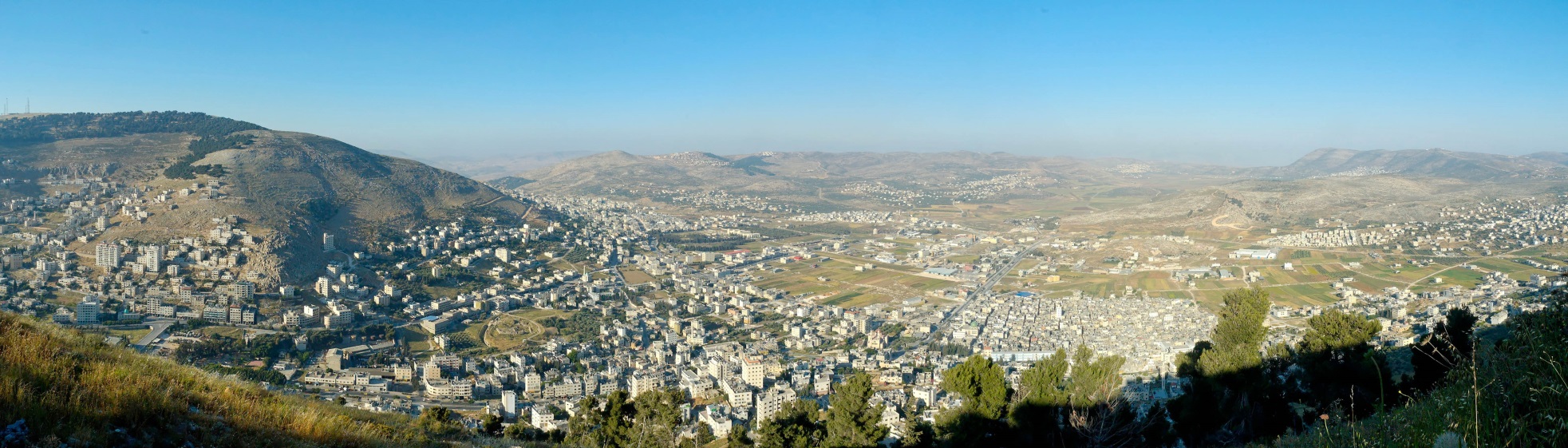 1Mo 21,1: Und der Herr suchte Sara heim, wie er gesagt hatte, und der Herr tat an Sara, wie er geredet hatte.
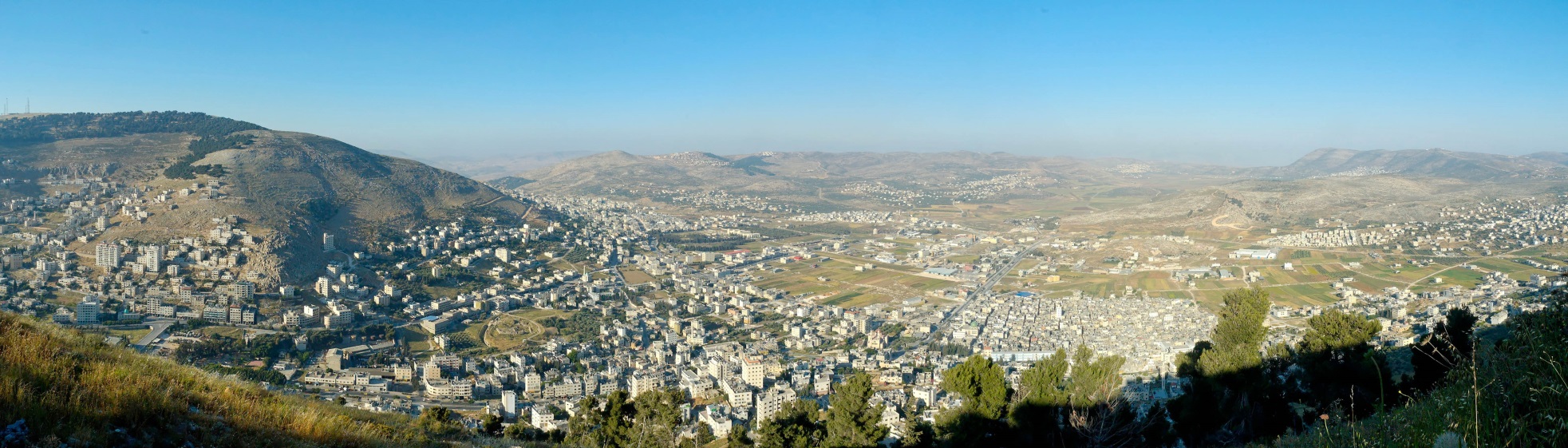 1Mo 21,2: Und Sara wurde schwanger und gebar dem Abraham einen Sohn in seinem Alter, zu der bestimmten Zeit, die Gott ihm gesagt hatte.
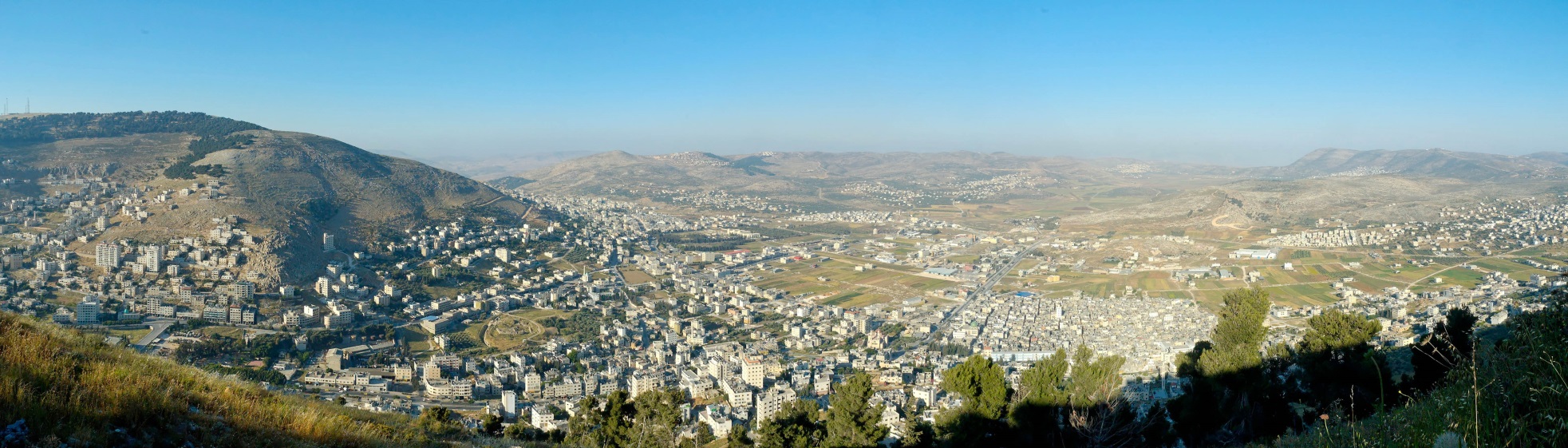 1Mo 21,3: Und Abraham gab seinem Sohn, der ihm geboren worden war, den Sara ihm geboren hatte, den Namen Isaak.
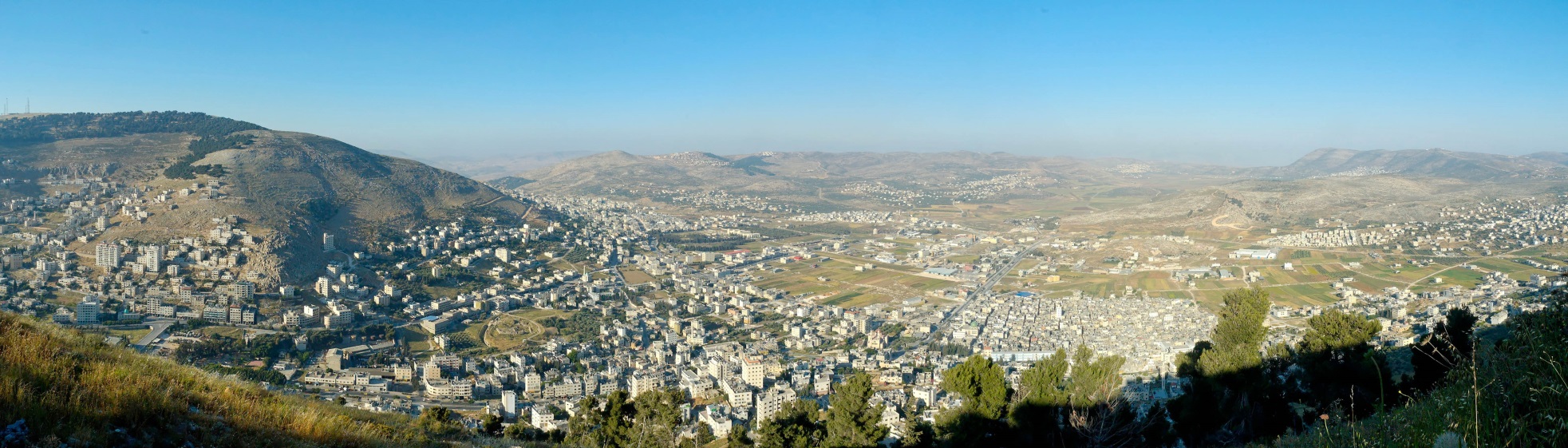 Abraham und seine Nachkommen   Einleitung   1.	Abraham   2.	Isaak   3. Jakob   4. Josef   Schlusswort
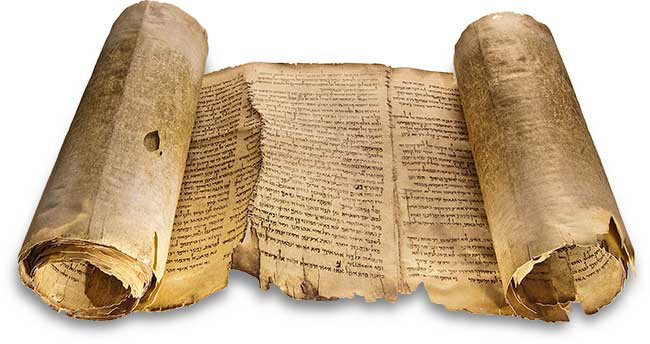 1Mo 22,2: Nimm deinen Sohn, deinen einzigen, den du liebhast, den Isaak […] und opfere ihn!
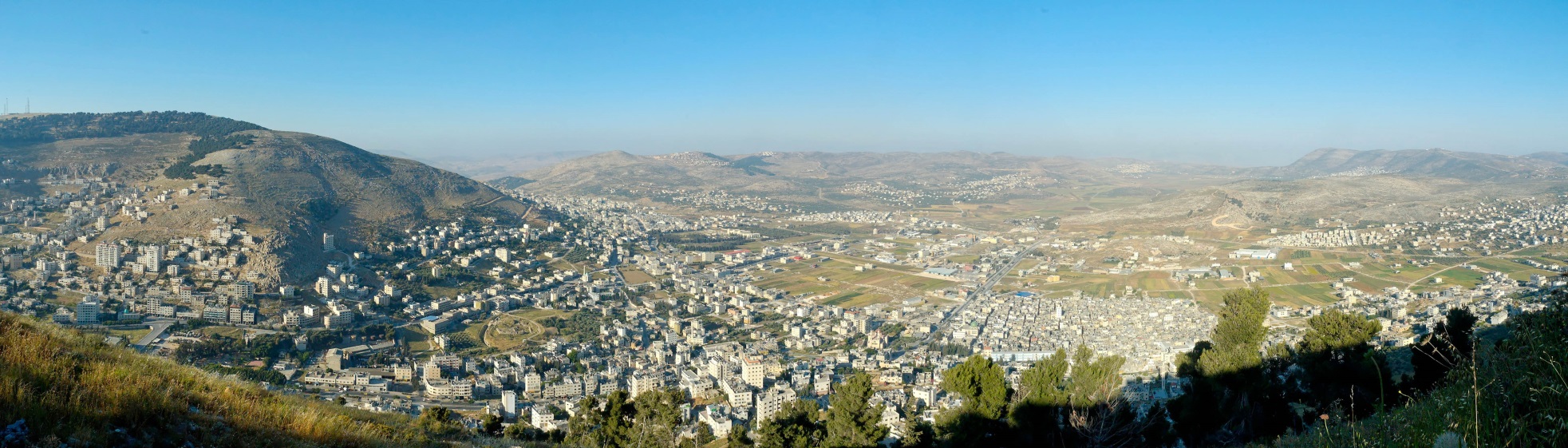 DIE OPFERUNG ISAAKS
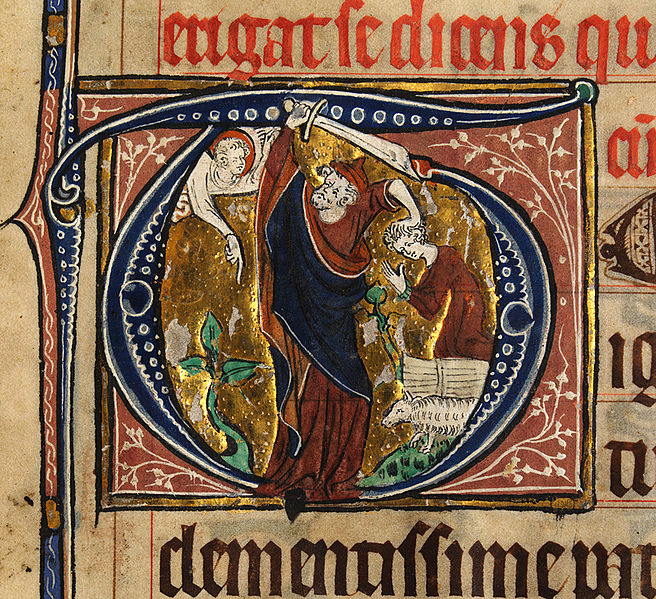 Illustration in einem Missal (Messbuch) aus Ostengland (14. Jh.)
1Mo 22,3: Da machte sich Abraham früh am Morgen auf … und ging an den Ort, den Gott ihm genannt hatte.
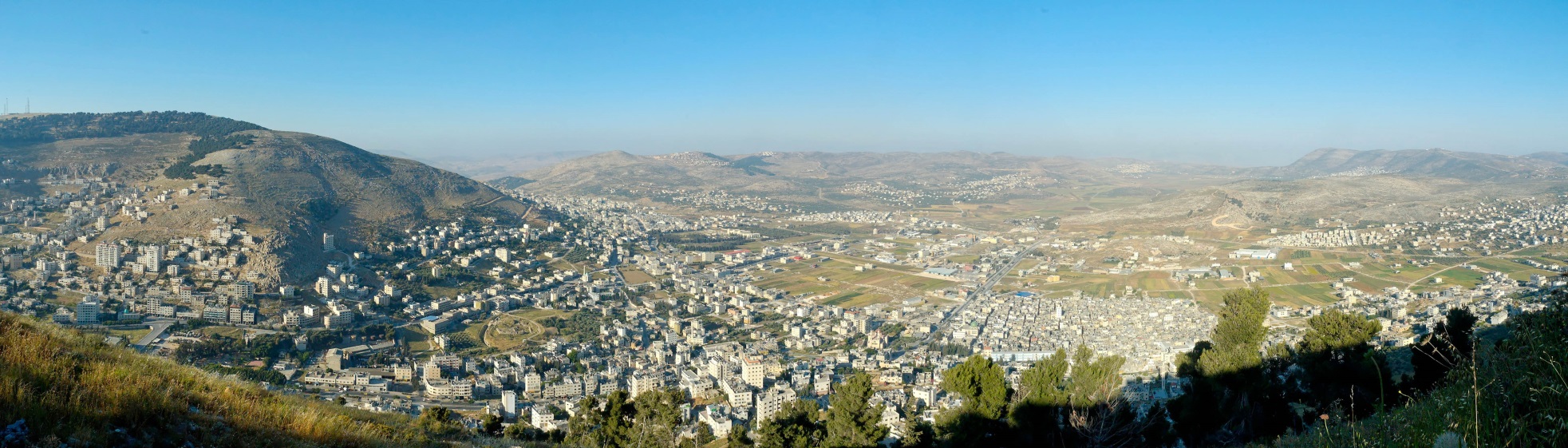 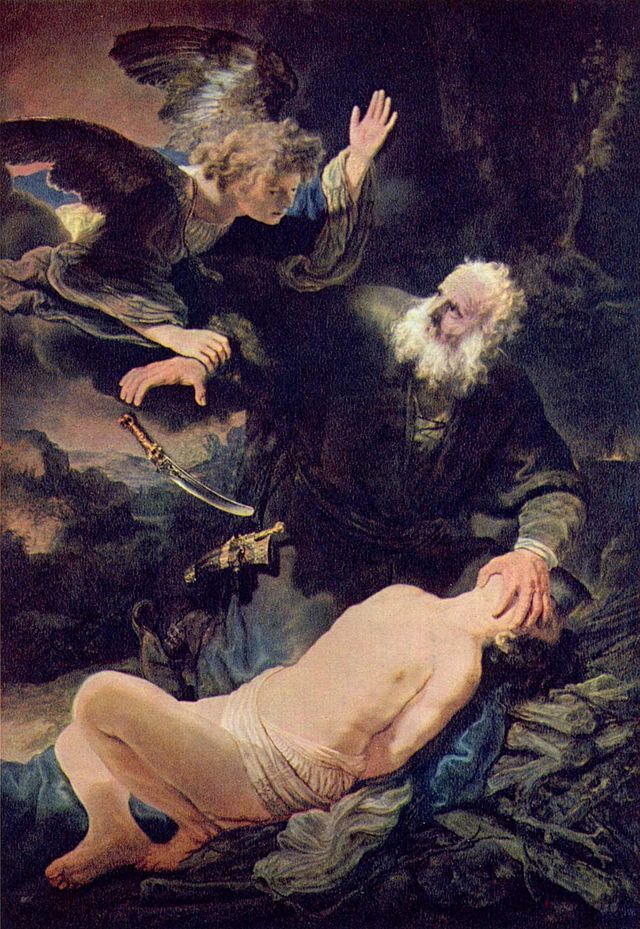 DIE OPFERUNG ISAAKS
Bild: Rembrandt (1635)
1Mo 22,12a: Strecke deine Hand nicht aus nach dem Jungen, und tu ihm nichts!
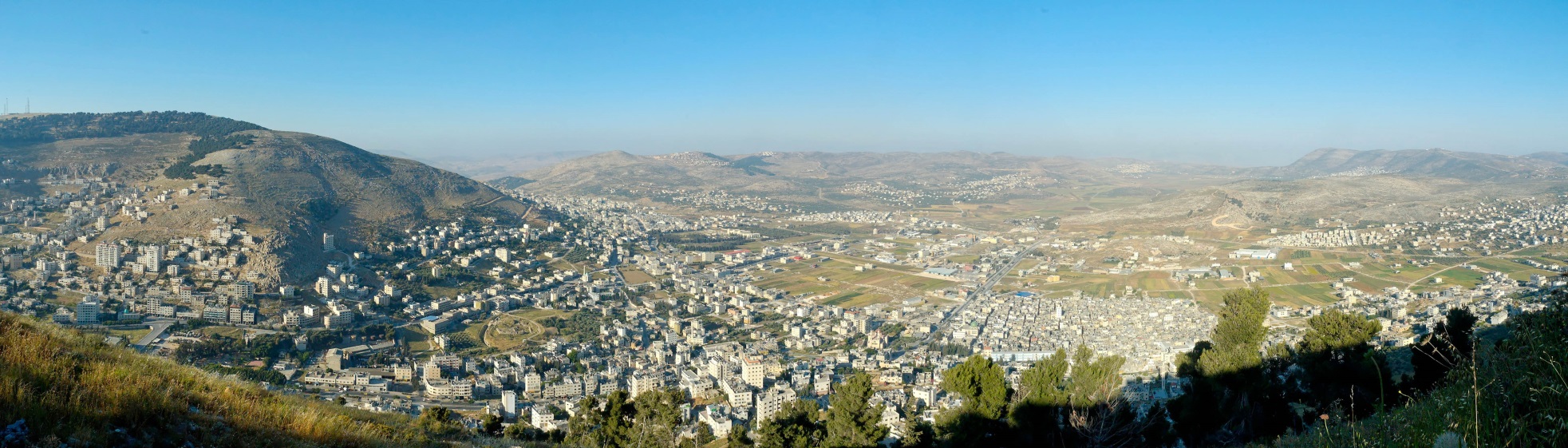 1Mo 22,12b: Denn nun habe ich erkannt, dass du Gott fürchtest, da du deinen Sohn, deinen einzigen, mir nicht vorenthalten hast.
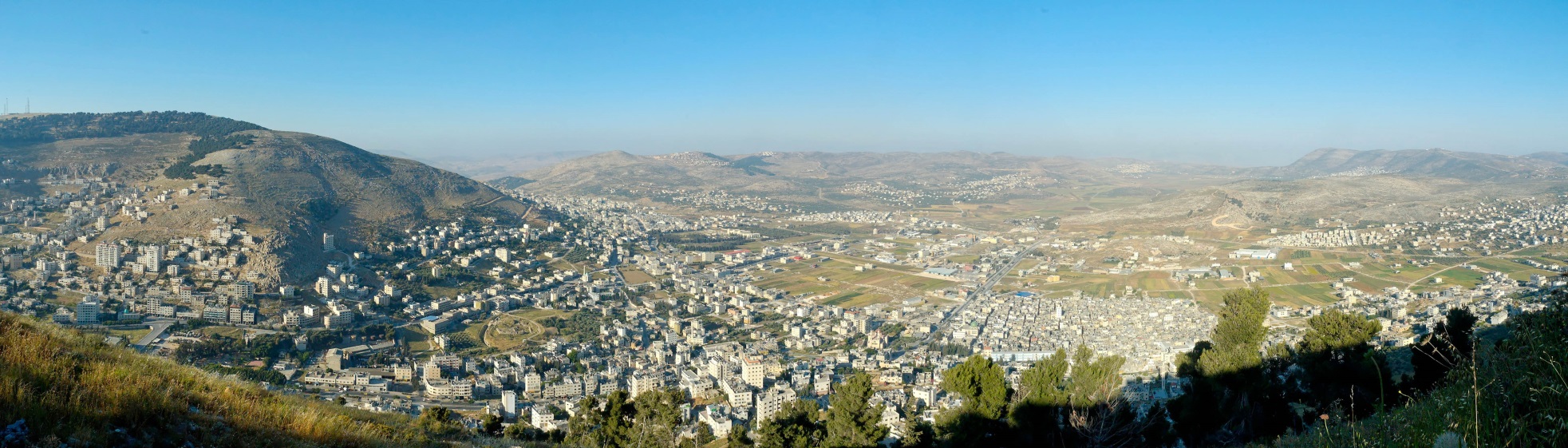 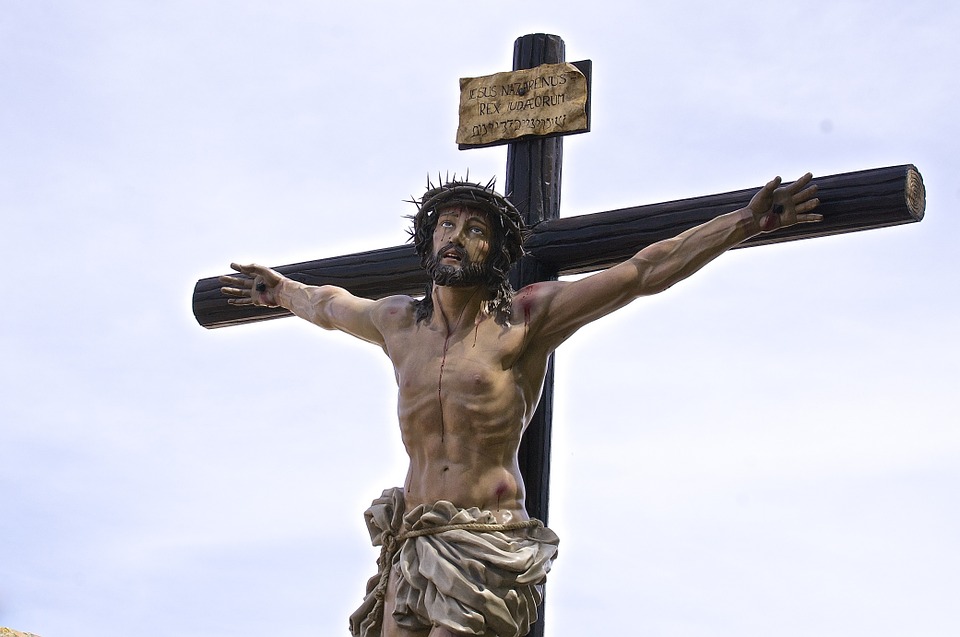 REBEKKA
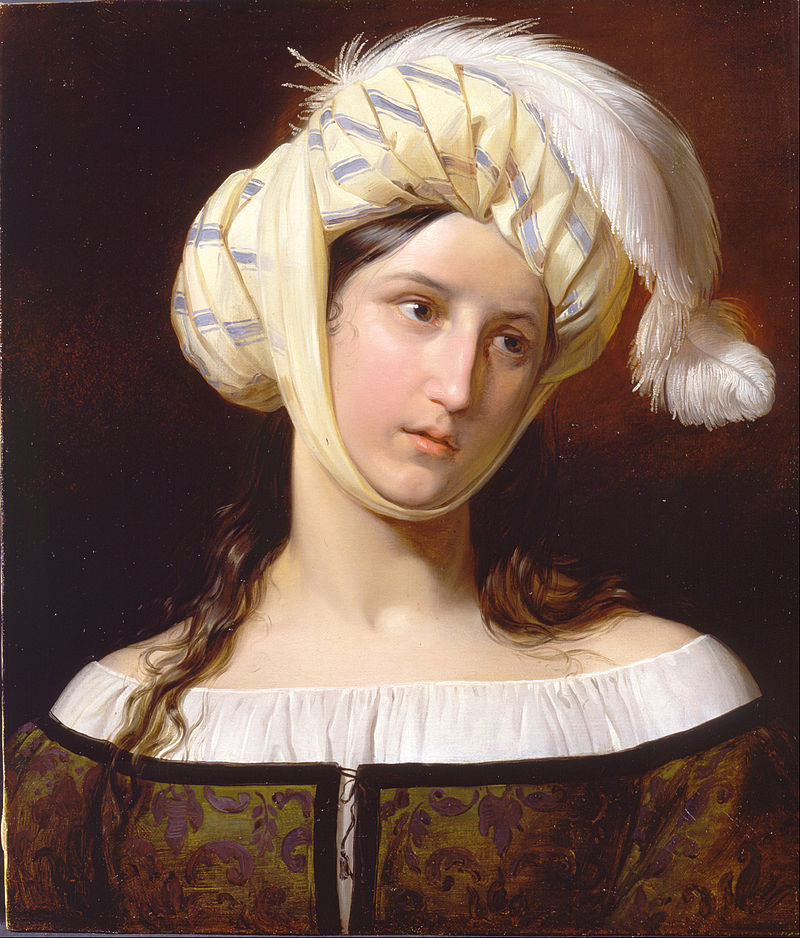 Gemälde von Giuseppe Molteni (um 1835)
Abraham und seine Nachkommen   Einleitung   1.	Abraham   2.	Isaak   3. Jakob   4. Josef   Schlusswort
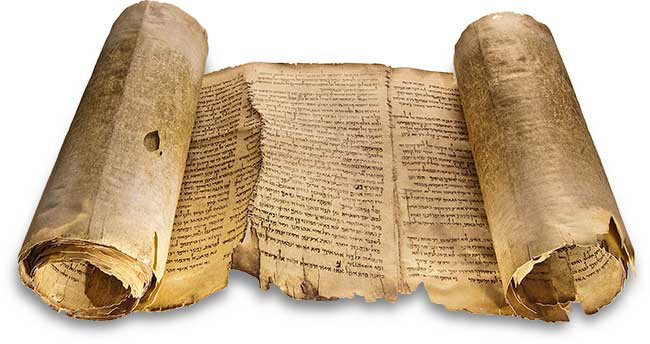 DIE GEBURT ESAUS UND JAKOBS
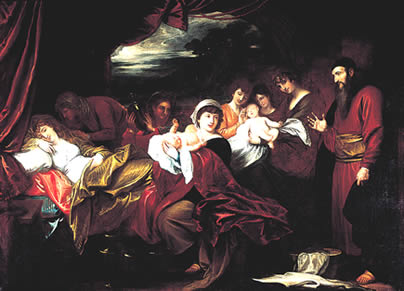 Bild: Benjamin West (1738-1820)
DIE ANFÄNGE ISRAELS
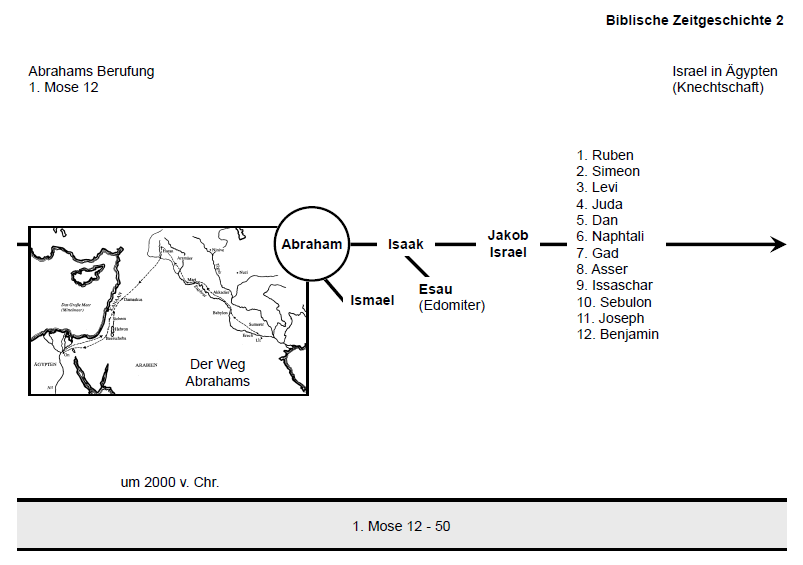 ISAAK SEGNET JAKOB
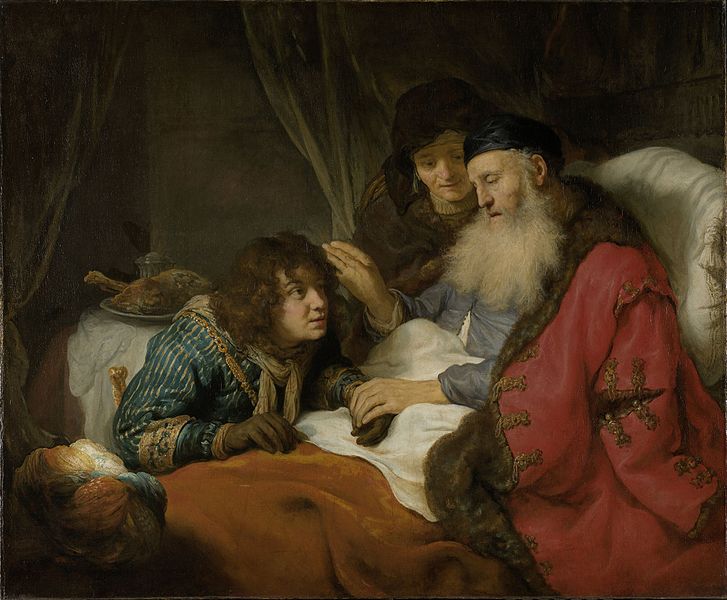 Bild: Govert Flinck, NL (1638)
DIE SÖHNE JAKOBS
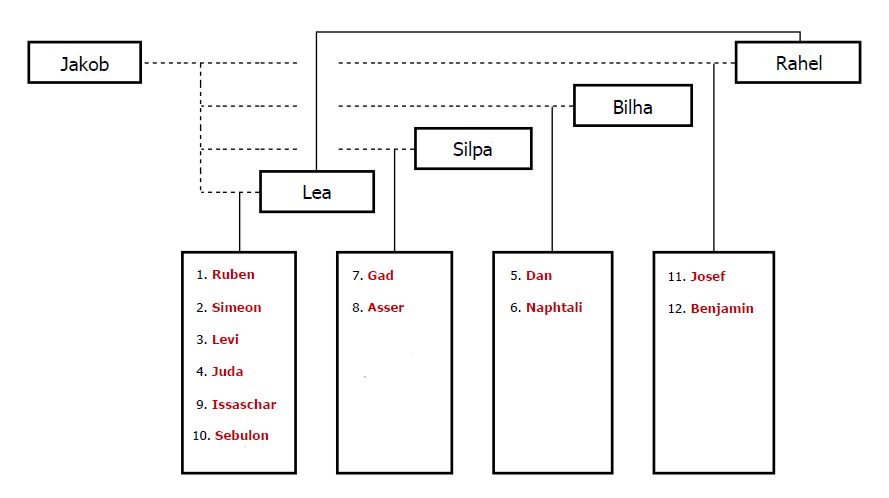 JAKOB KÄMPFT MIT DEM ENGEL DES HERRN
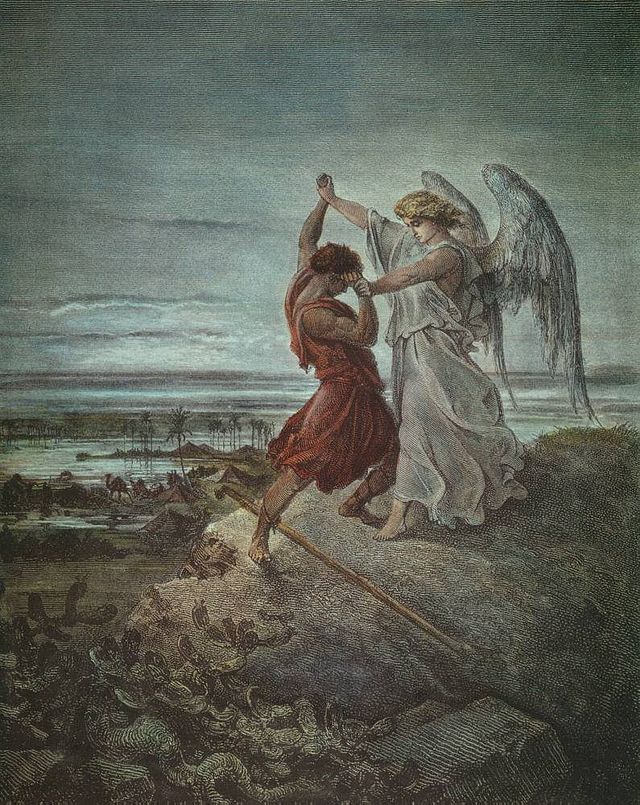 Bild: Gustave Doré (1855)
EIN NEUER NAME
Jakob
«Betrüger»
Israel
«Kämpfer Gottes»
1Mo 32,11: Herr, ich bin zu gering für alle Gnadenerweise und all die Treue, die du deinem Knecht erwiesen hast.
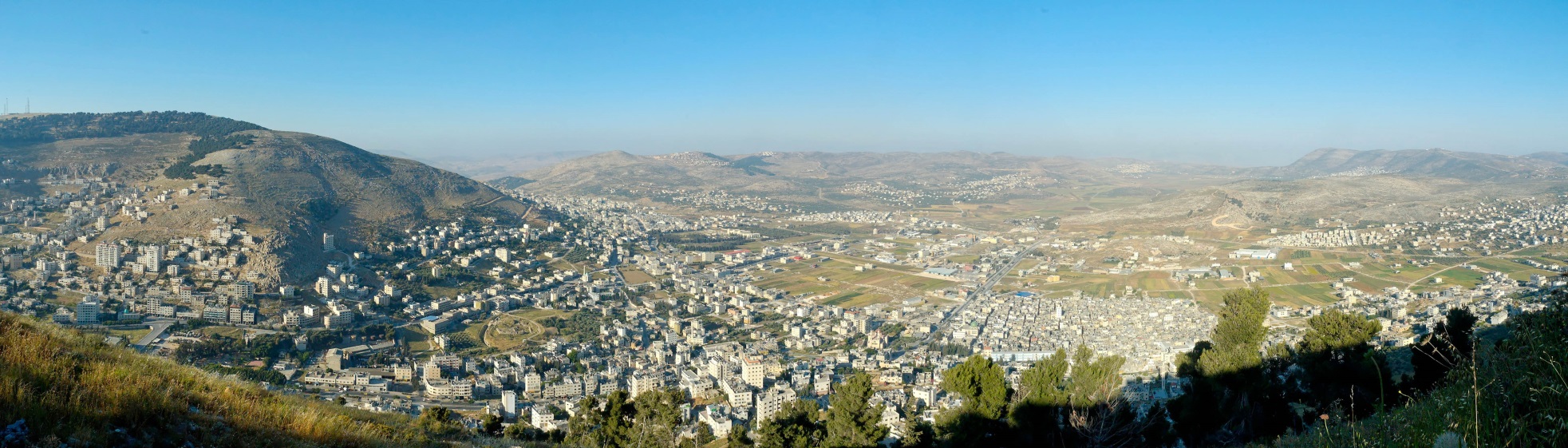 Abraham und seine Nachkommen   Einleitung   1.	Abraham   2.	Isaak   3. Jakob   4. Josef   Schlusswort
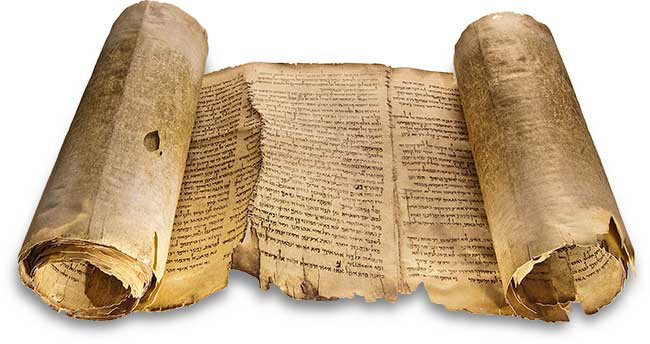 JOSEF WIRD NACH ÄGYPTEN VERKAUFT
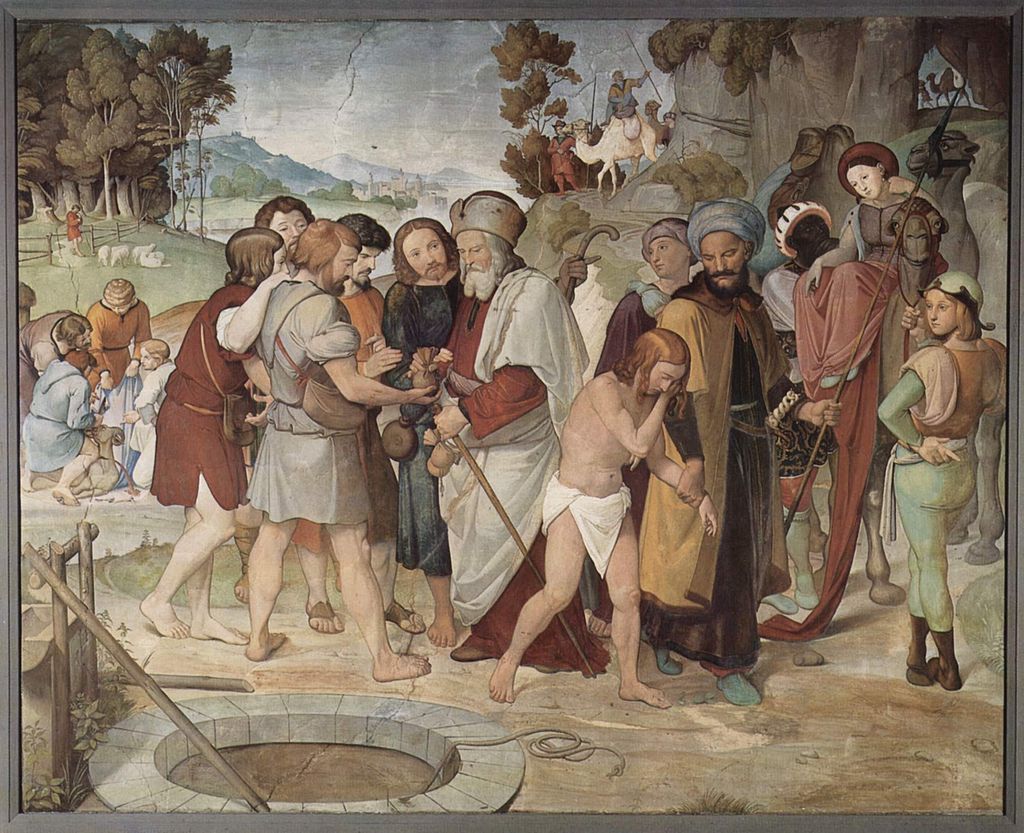 Bild: Friedrich Overbeck (1816-1817)
JOSEF WIRD NACH ÄGYPTEN VERKAUFT
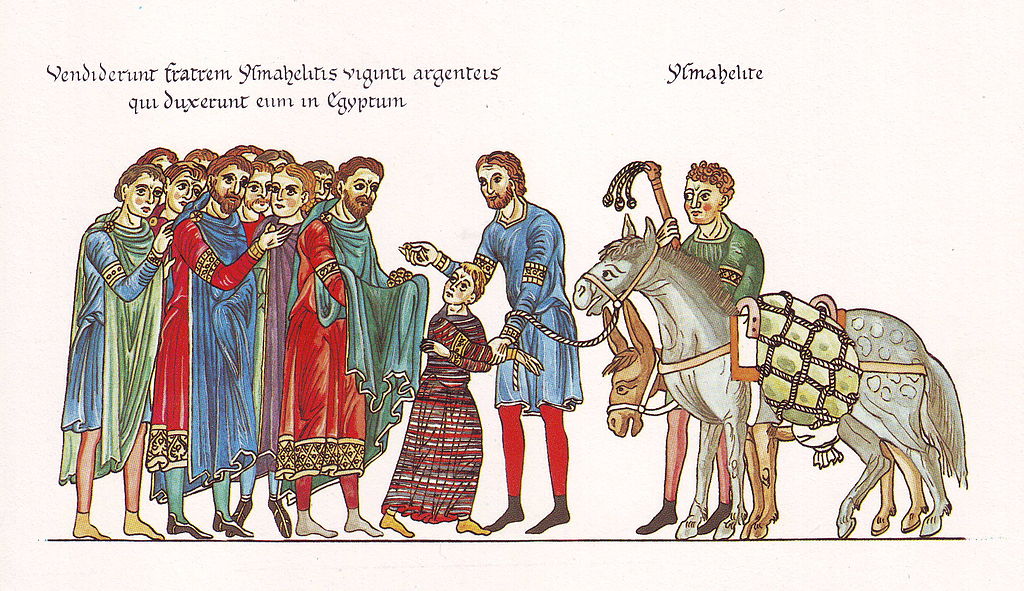 Bild: Herrad von Landsberg, Hortus Deliciarum (12. Jh.)
JOSEF DEUTET IM GEFÄNGNIS TRÄUME
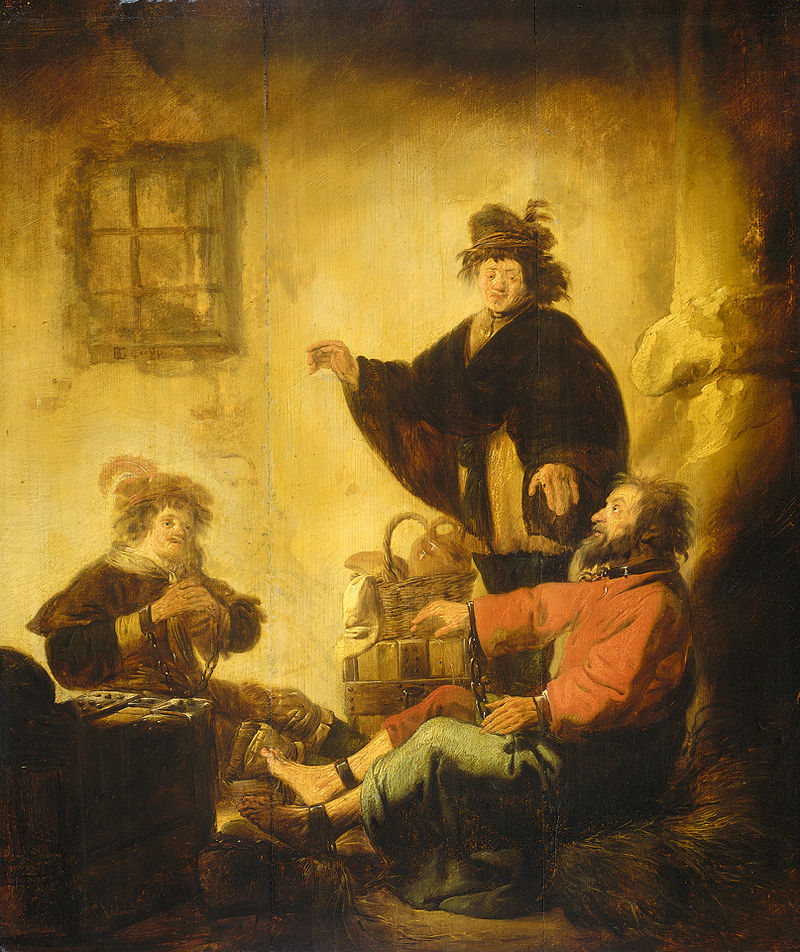 Bild: Benjamin Cuyp (1630)
BAHR YUSUF («JOSEFS-KANAL»)
(ein Seitenarm des Nils)
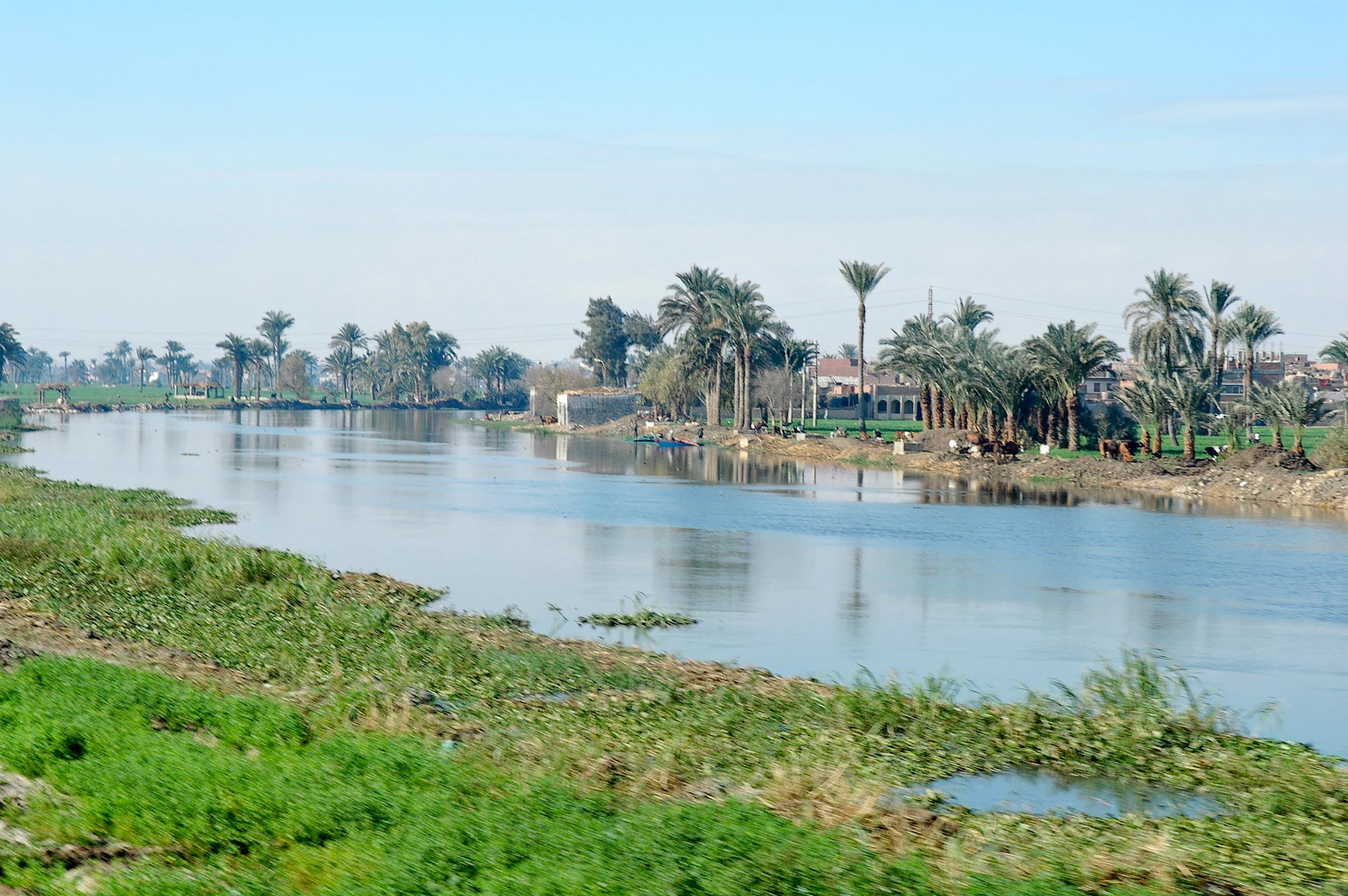 JOSEF UND SEINE BRÜDER VOR DEM PHARAO
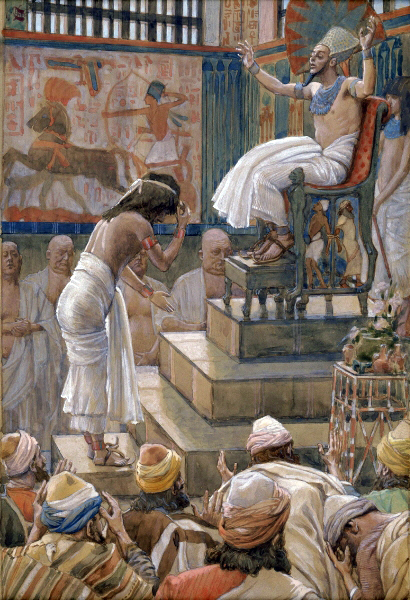 Bild: James Tissot (um 1900)
1Mo 50,20: Ihr gedachtet mir zwar Bö-ses zu tun; aber Gott gedachte es gut zu machen, um es so hinauszuführen, wie es jetzt zutage liegt, um ein zahlreiches Volk am Leben zu erhalten.
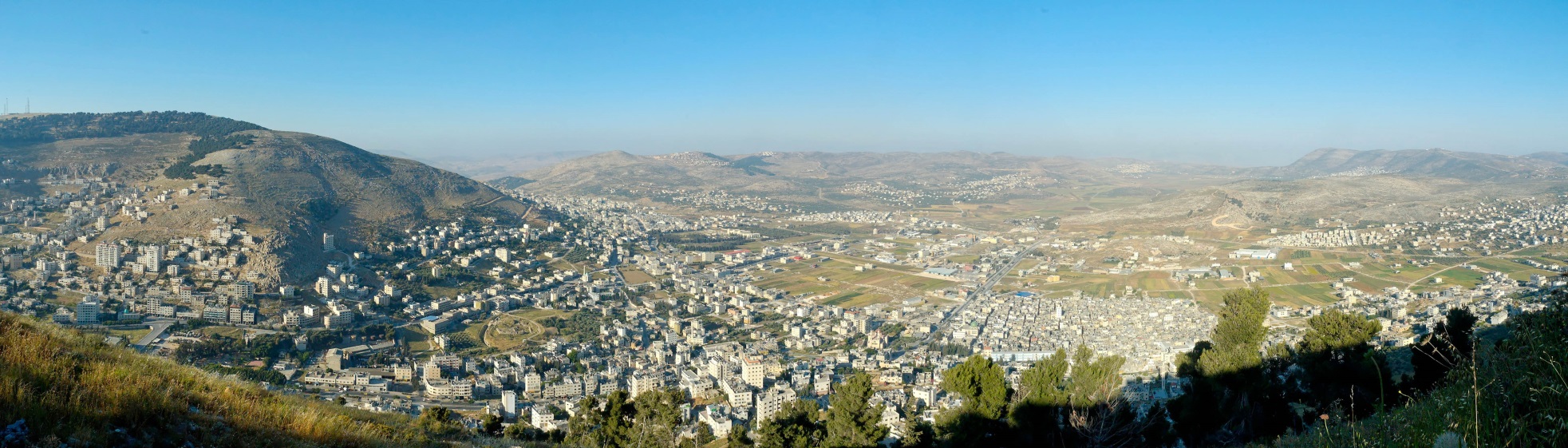 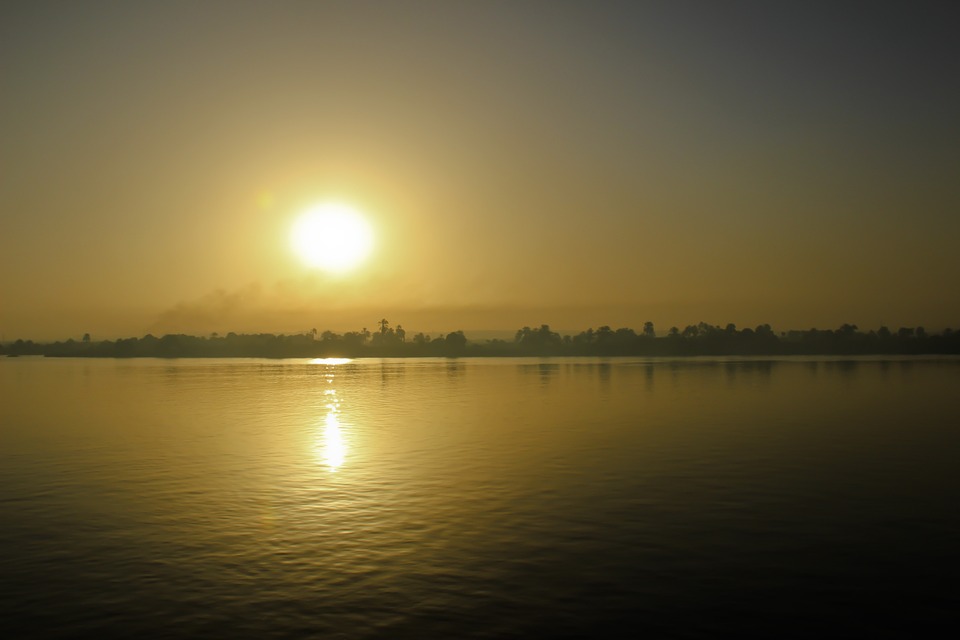 Abraham und seine Nachkommen   Einleitung   1.	Abraham   2.	Isaak   3. Jakob   4. Josef   Schlusswort
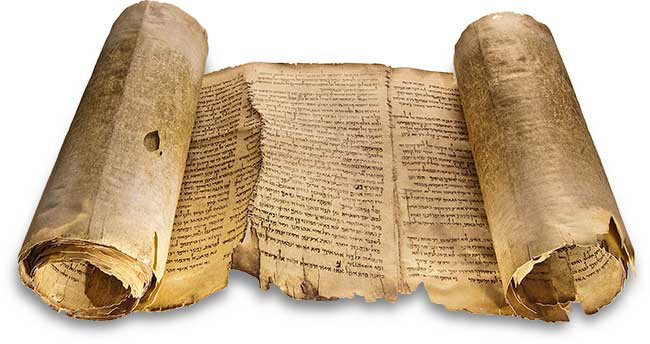 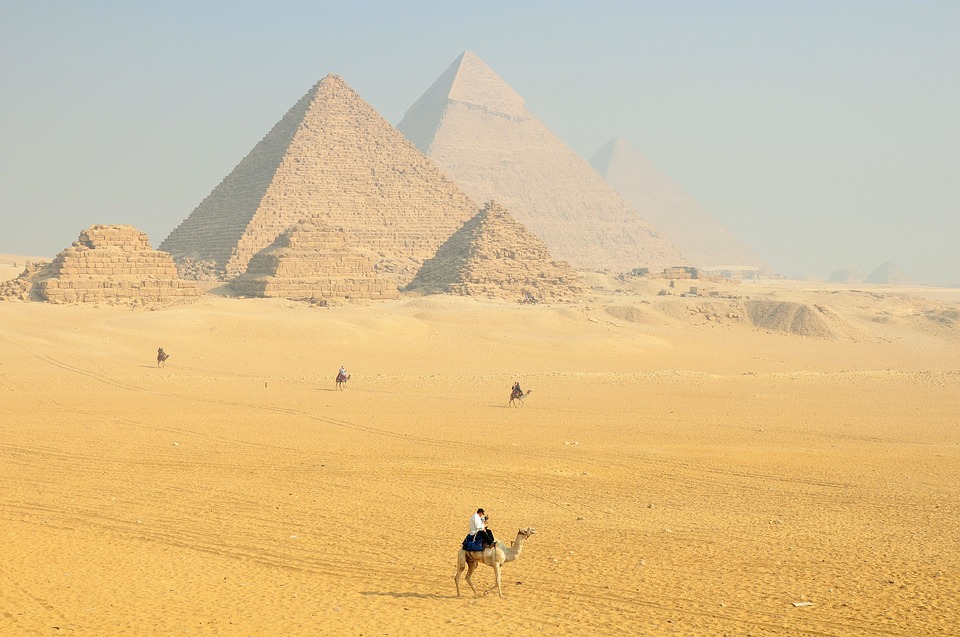 Röm 9,12: Nicht aus Verdienst der Werke, sondern durch die Gnade des Berufenden.
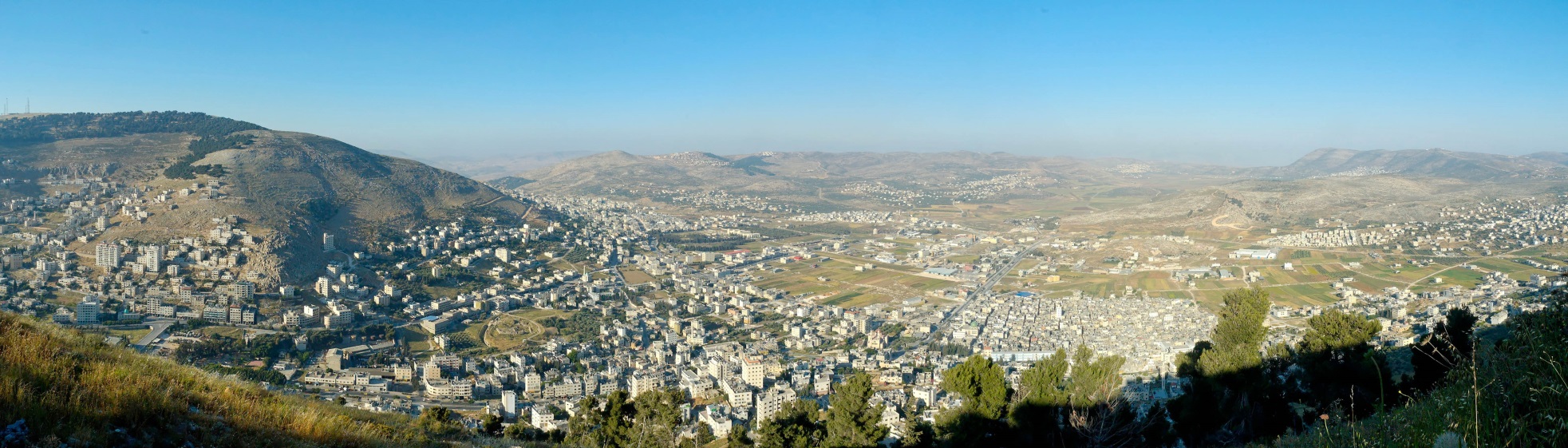 DER KOMMENDE ERLÖSER
VERHEISSUNG AN ABRAHAM
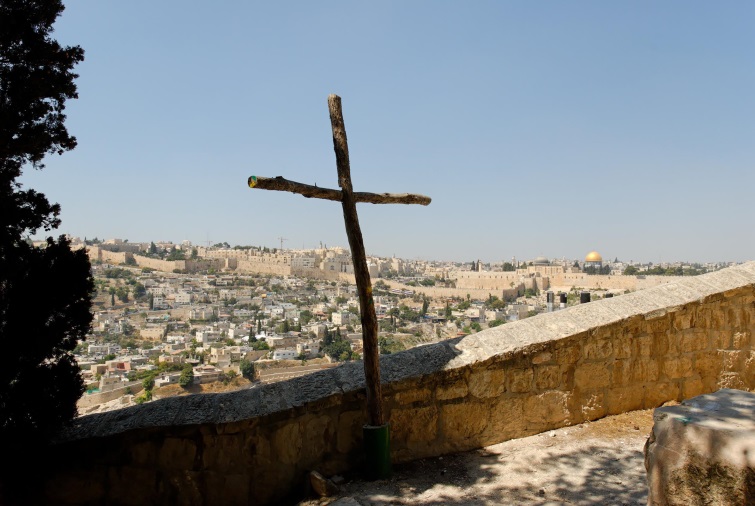 OPFERUNG ISAAKS (MORIJA)
JAKOB UND DER «SCHILO»
1Mo 49,10: Nicht weicht das Zepter von Juda, noch der Herrscherstab zwischen seinen Füssen weg, bis dass der Schilo kommt, dem gehört der Gehorsam der Völker.
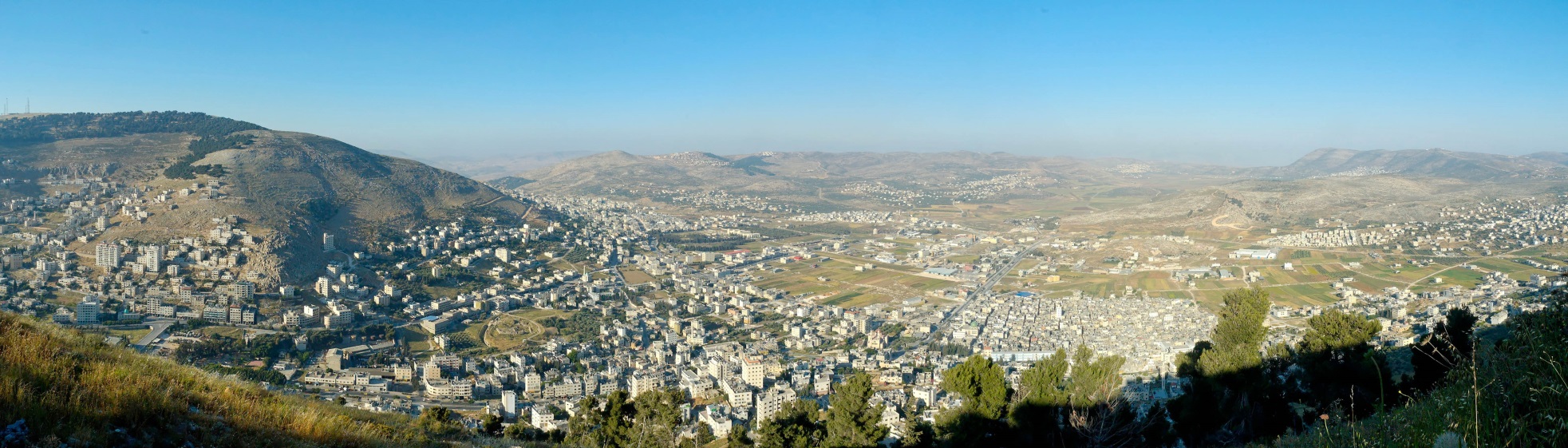 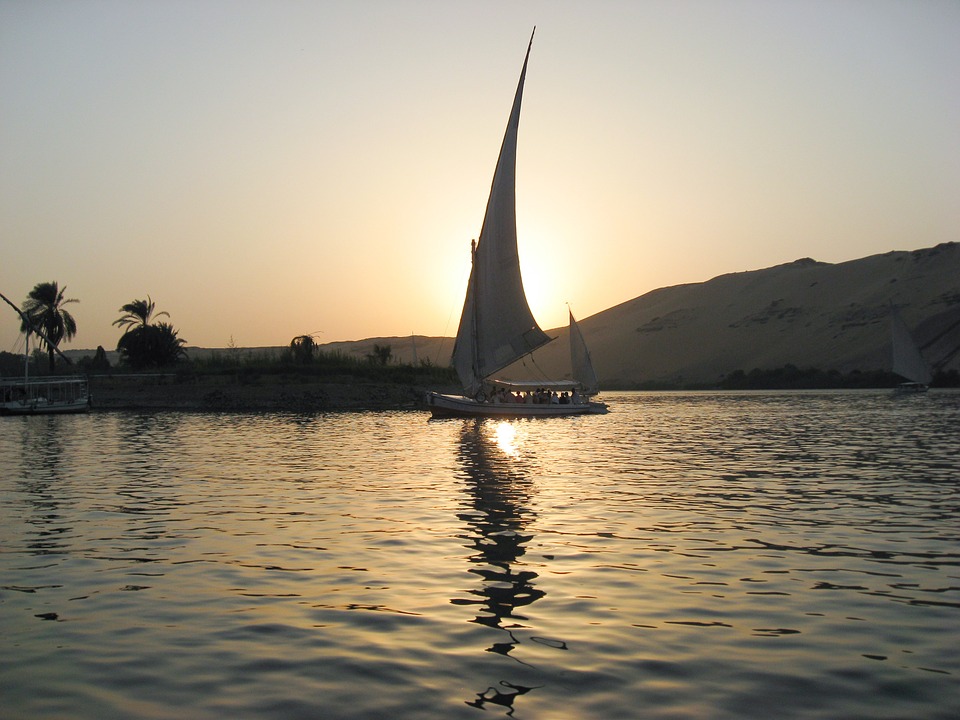 1Mo 49,18: Herr, ich warte auf dein Heil.
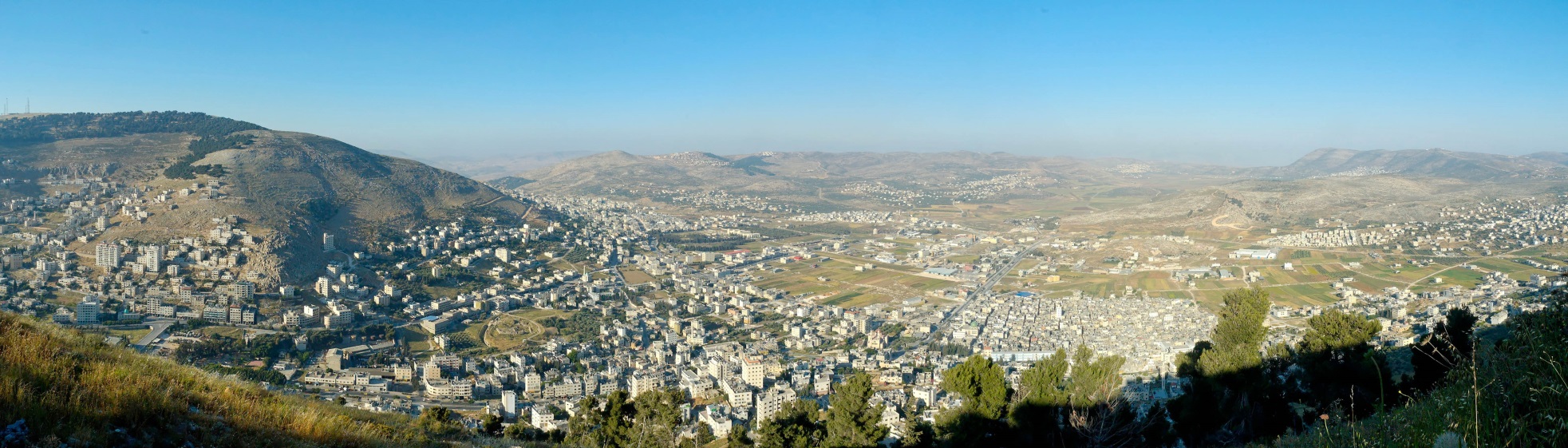 Abraham und seine Nachkommen
(Bibelkurs, Teil 05/24)